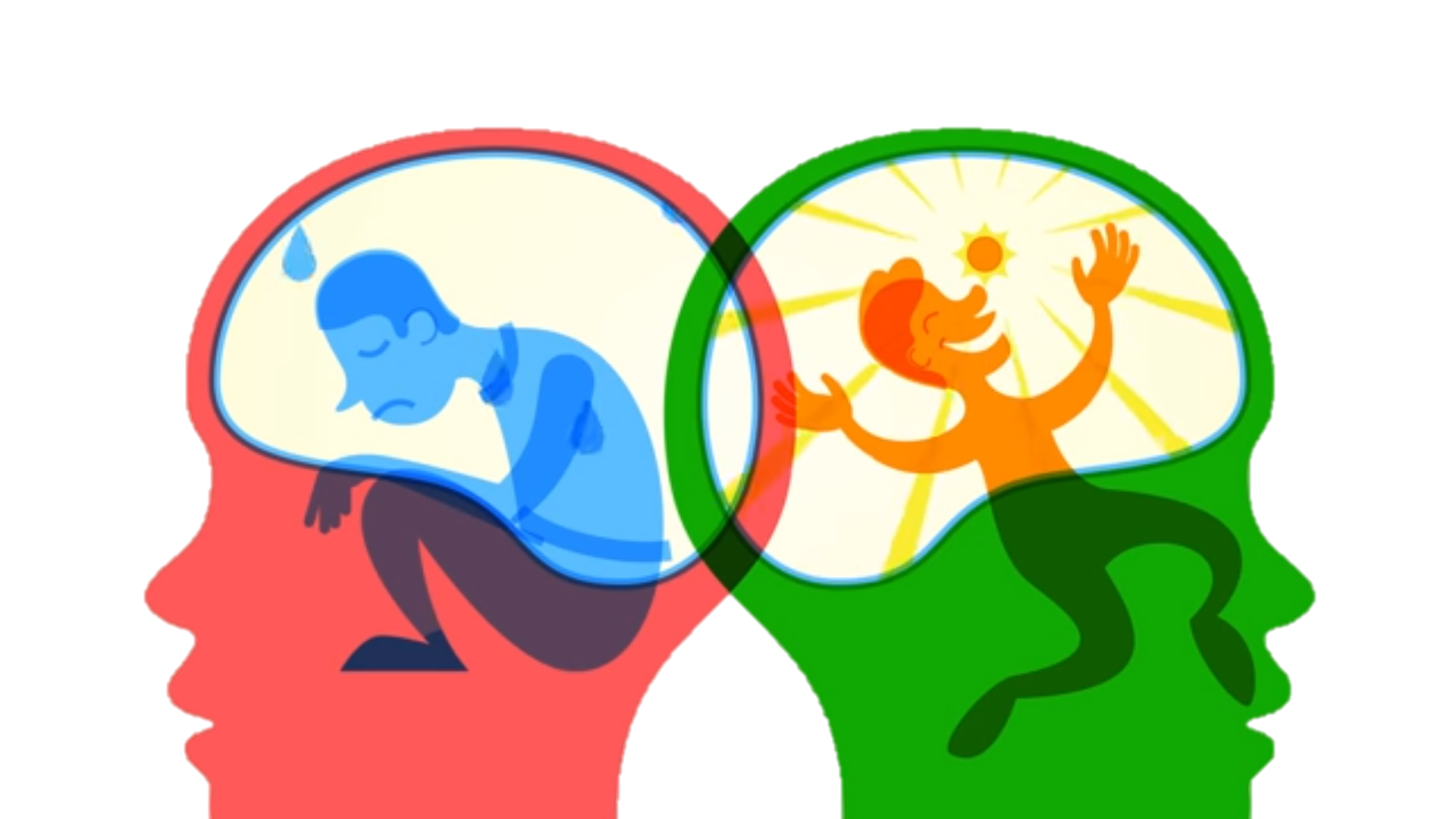 الصحة النفسيةالجانب المهمل من صحتنا ورفاهنا
د.حسن خنسة
مؤسسة الآغا خان للخدمات الصحية
إحدى وكالات شبكة الآغا خان للتنمية في سورية
المؤتمر الدولي الطبي الثاني - جامعة حماة - آذار - 2019
1
محاور العرض
حجم المشكلة والعبء العالمي للاضطرابات النفسية
مستويات المقاربة واستراتيجيات التدخل لتعزيز الصحة النفسية
تجربة شبكة الآغا خان للتنمية في سورية بهذا المجال
2
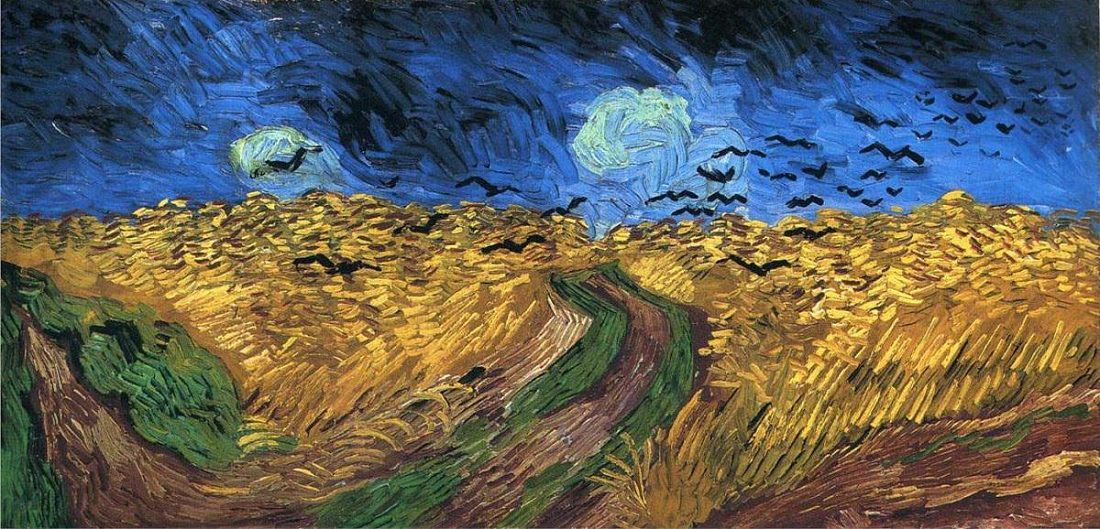 3
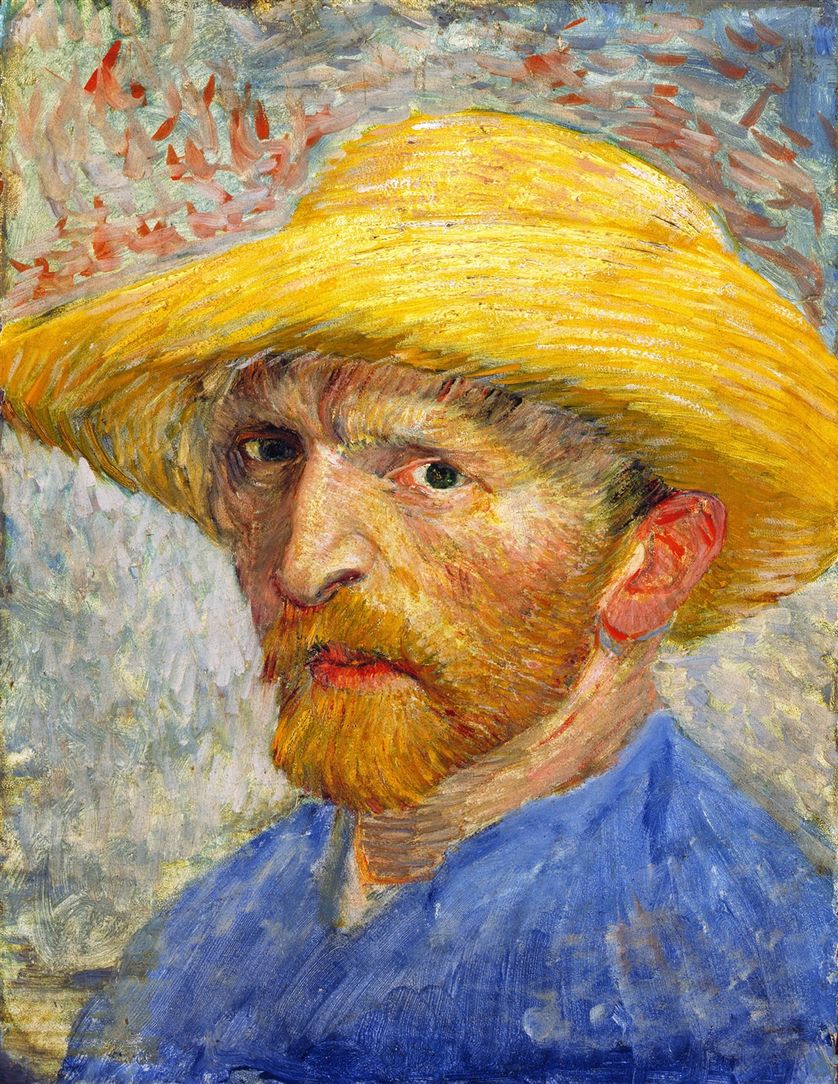 أيها الوجه المكرر، يا وجه فنسنت القبيح، لماذا لا تتجدد؟
الأســود والأبـيـض يلـونان الحـيـاة بالرمادي . . .
للرمادي احتمالات لا تنتهي: رمادي أحمر، رمادي أزرق، رمادي أخضر.
شيئان يحركان روحي: التحديق بالشمس، وفي الموت.
وداعاً يا ثيو . . سأغادر نحو الربيع
“فنسنت فان كوخ “
4
من أكثر العبارات اليومية تداولاً
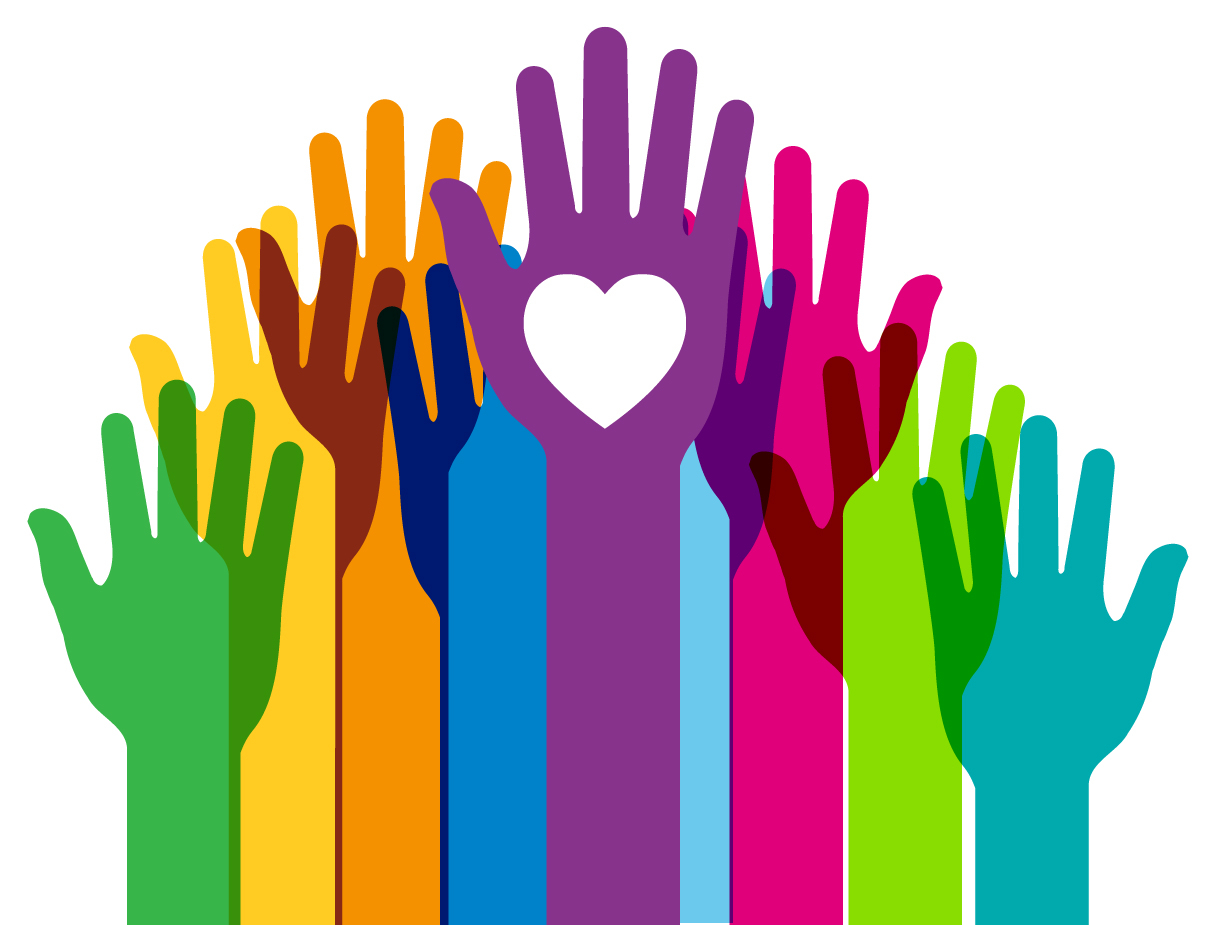 كيف الصحة؟
5
هلالعقل السليم في الجسم السليم؟
6
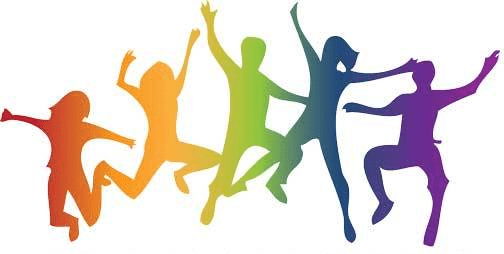 الصحة هي حالة من اكتمال السلامة بدنياً وعقلياً واجتماعياً، لا مجرّد انعدام المرض أو العجز
https://www.who.int/ar/about/who-we-are/constitution
الصحة النفسية
حالة من الرفاهية يدرك فيها كل فرد إمكاناته الخاصة، ويمكنه التغلب على ضغوط الحياة الطبيعية، والعمل بشكل منتج ومثمر، ويكون قادرًا على المساهمة في مجتمعه.
8
https://www.who.int/features/factfiles/mental_health/en/
ليس دائماًالعقل السليم في الجسم السليم
9
1990
2017
Mental Disorders
Global Ranking
Both sexes, All ages
Deaths
per  100,000
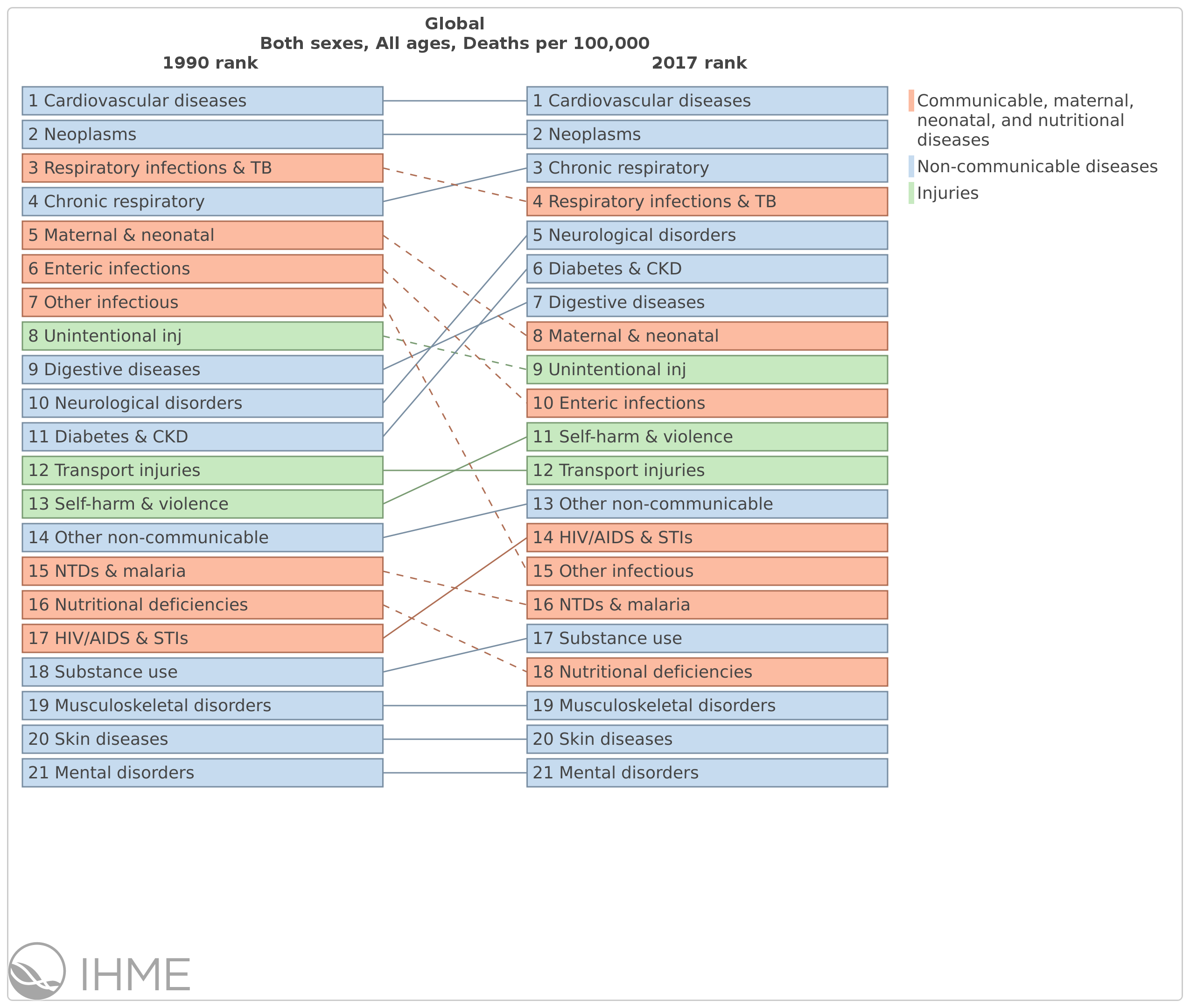 11
13
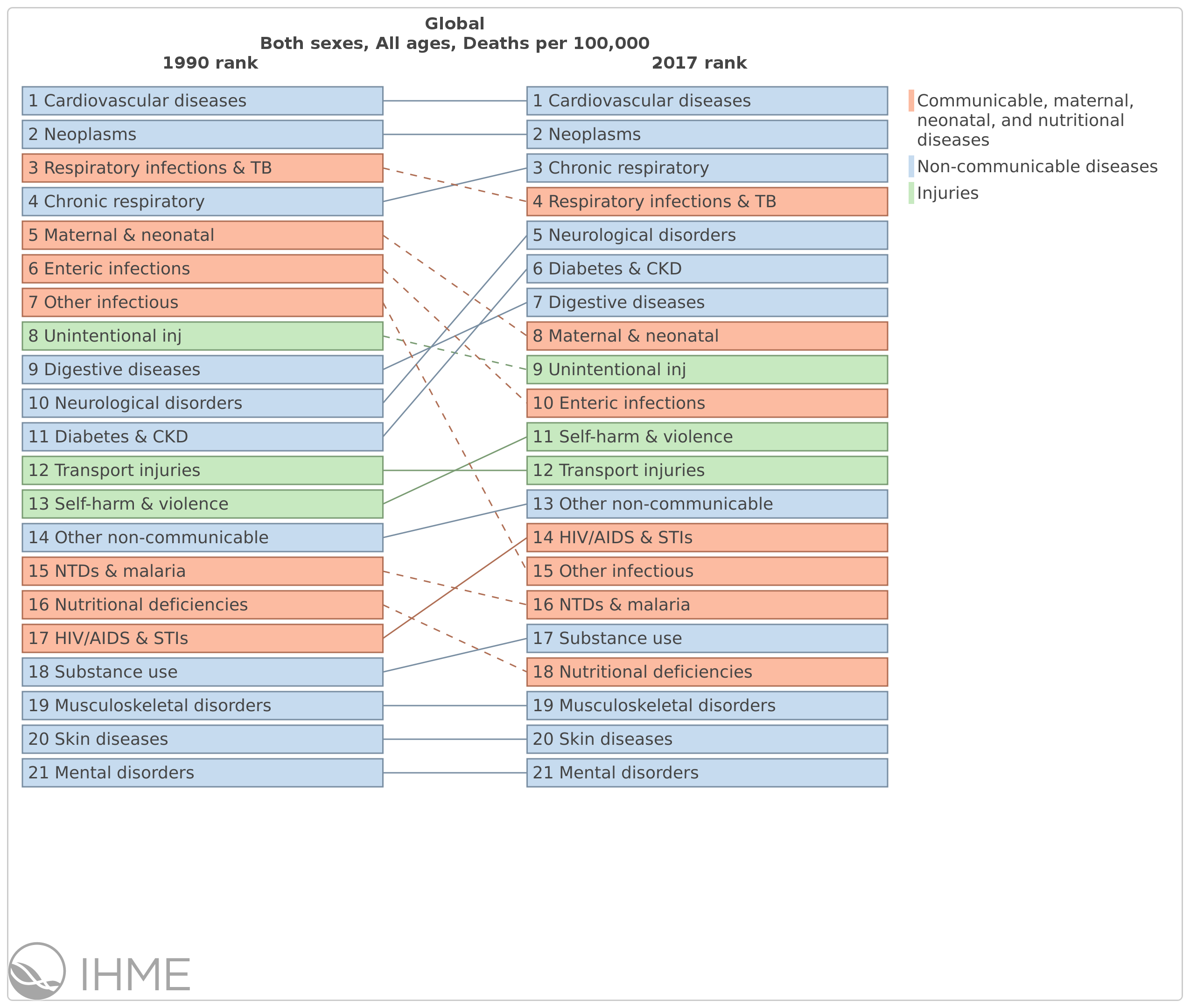 21
21
Institute for Health Metrics and Evaluation, 
GBD, 2018 University of Washington
https://vizhub.healthdata.org/gbd-compare/
لـم يحصـل تغيـر واضح على المسـتوى العـالمي

بمعدل الوفيات الناجمة عن الإضطرابات النفسية

فلماذا إذاً تسليط المزيد من الضوء والـجـهـود عـلى الصـحـة النفسـية
؟
11
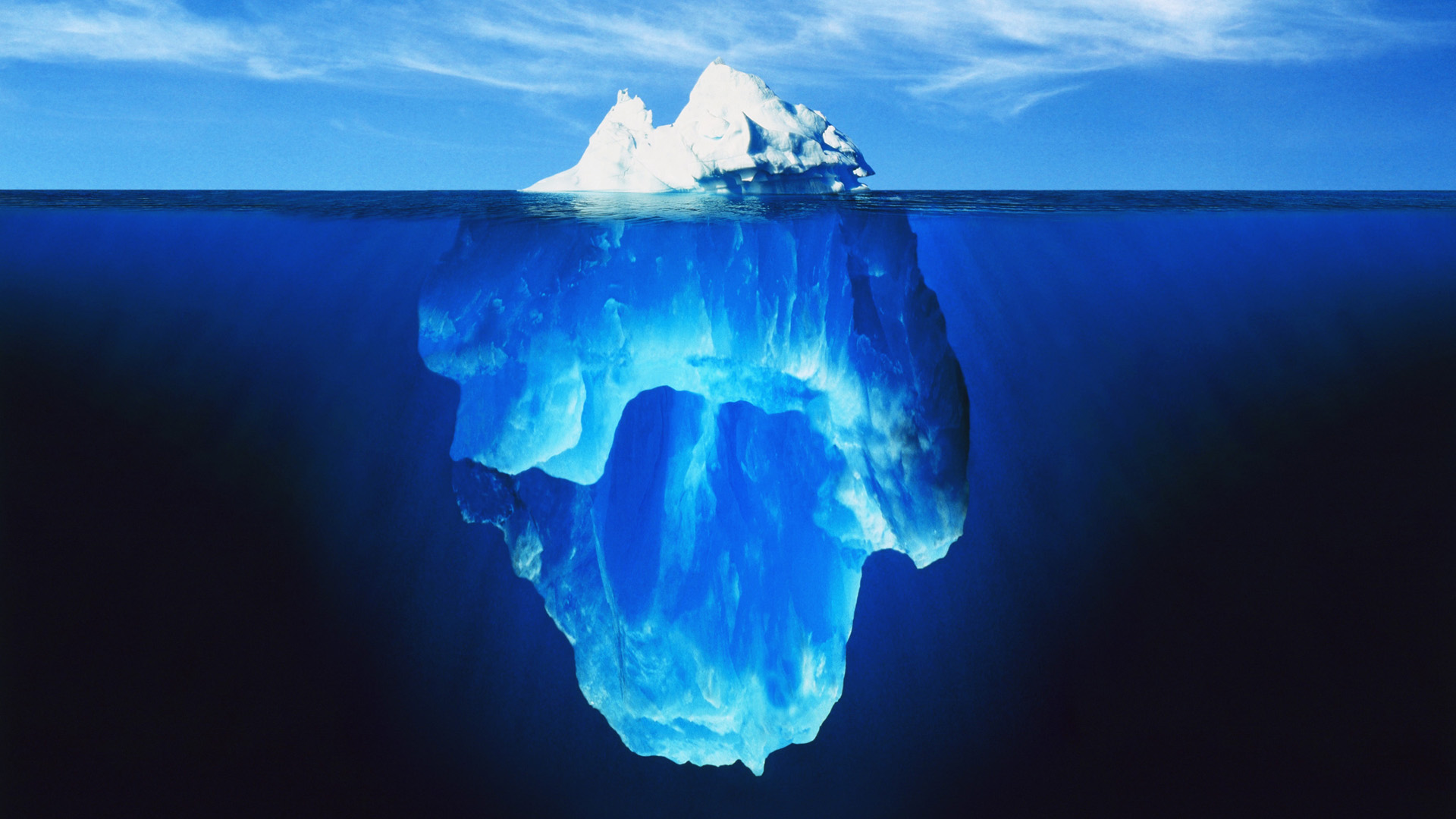 عبء المرض
موت
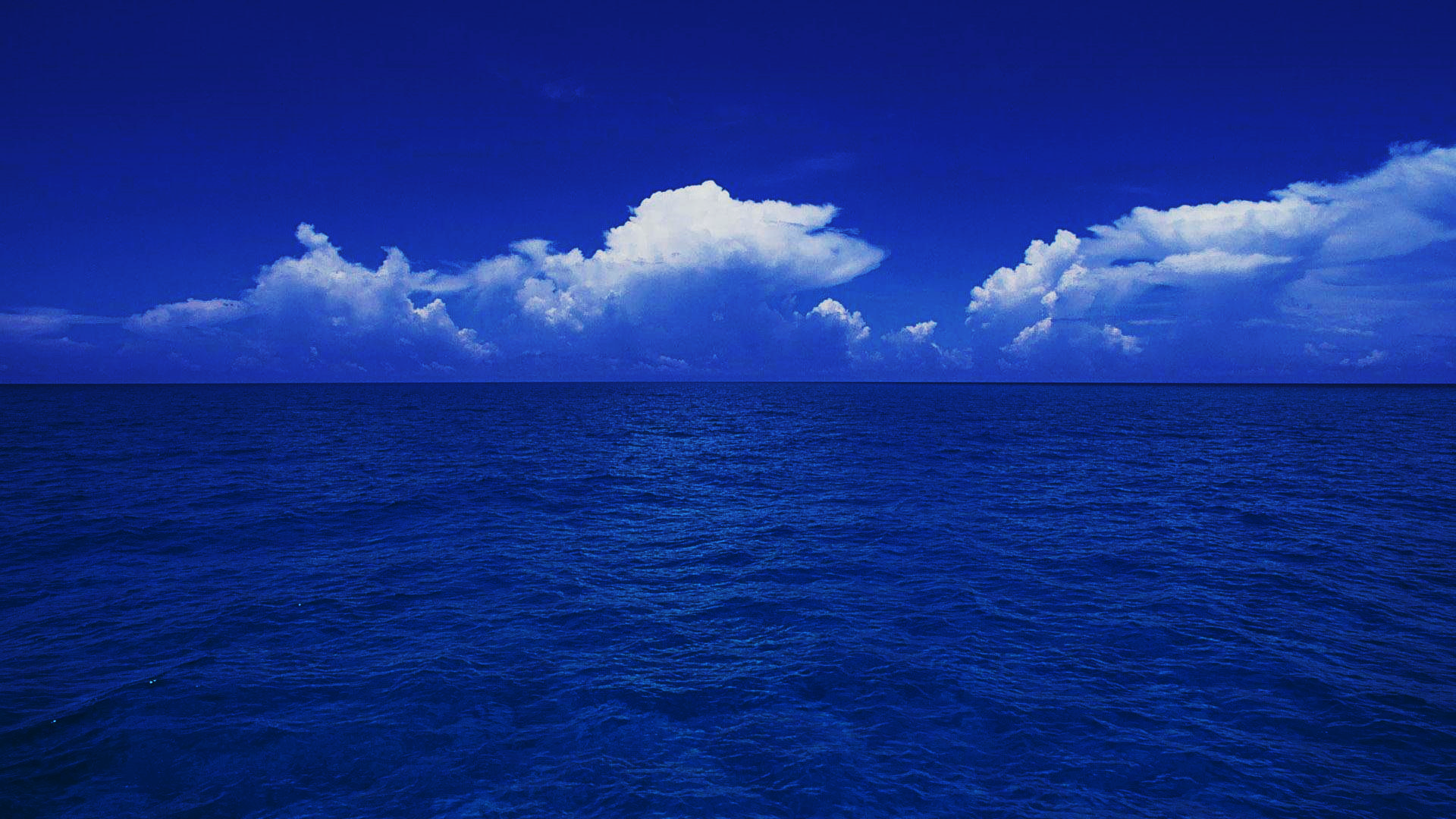 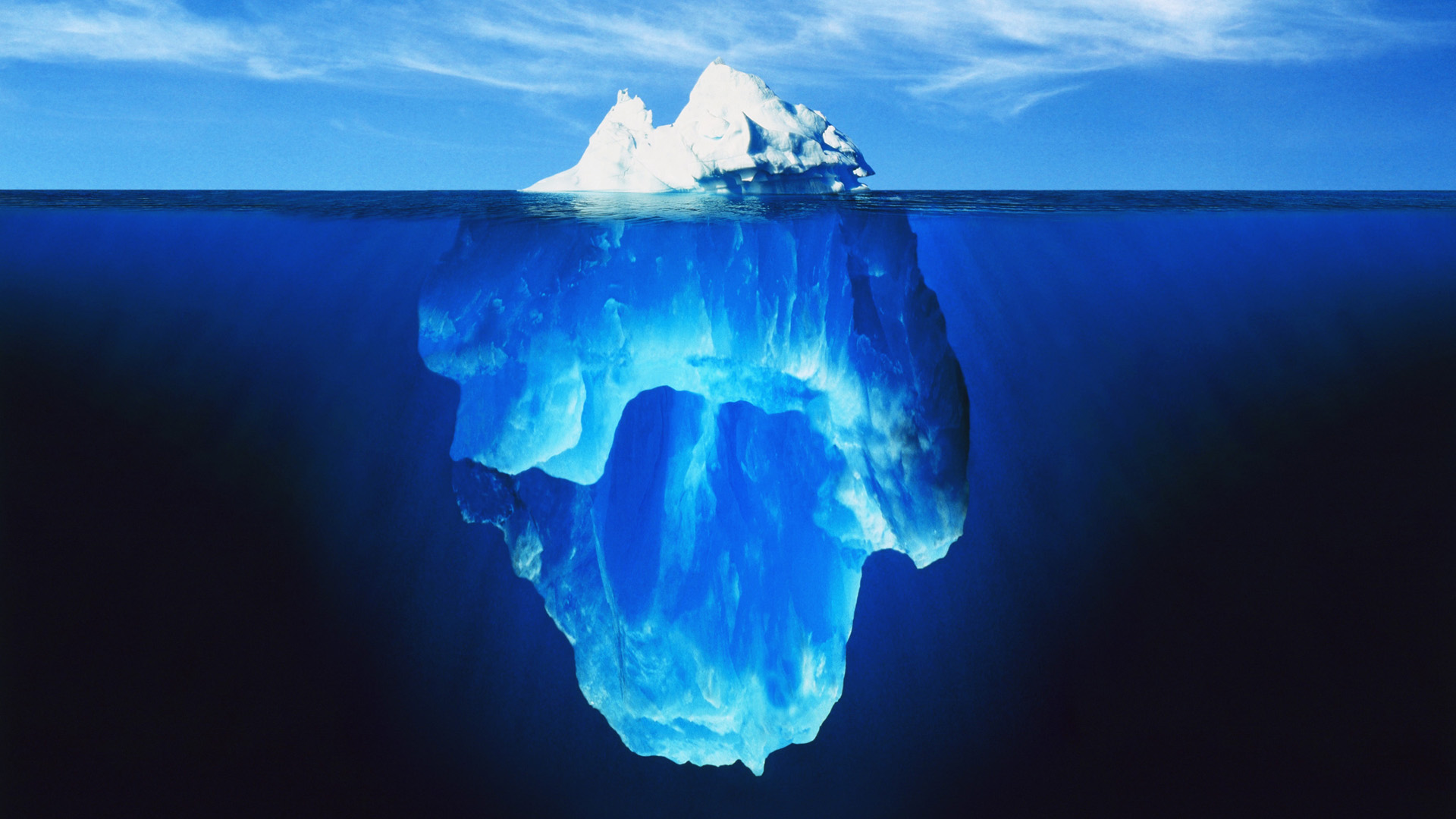 عبء المرض الظاهر
موت
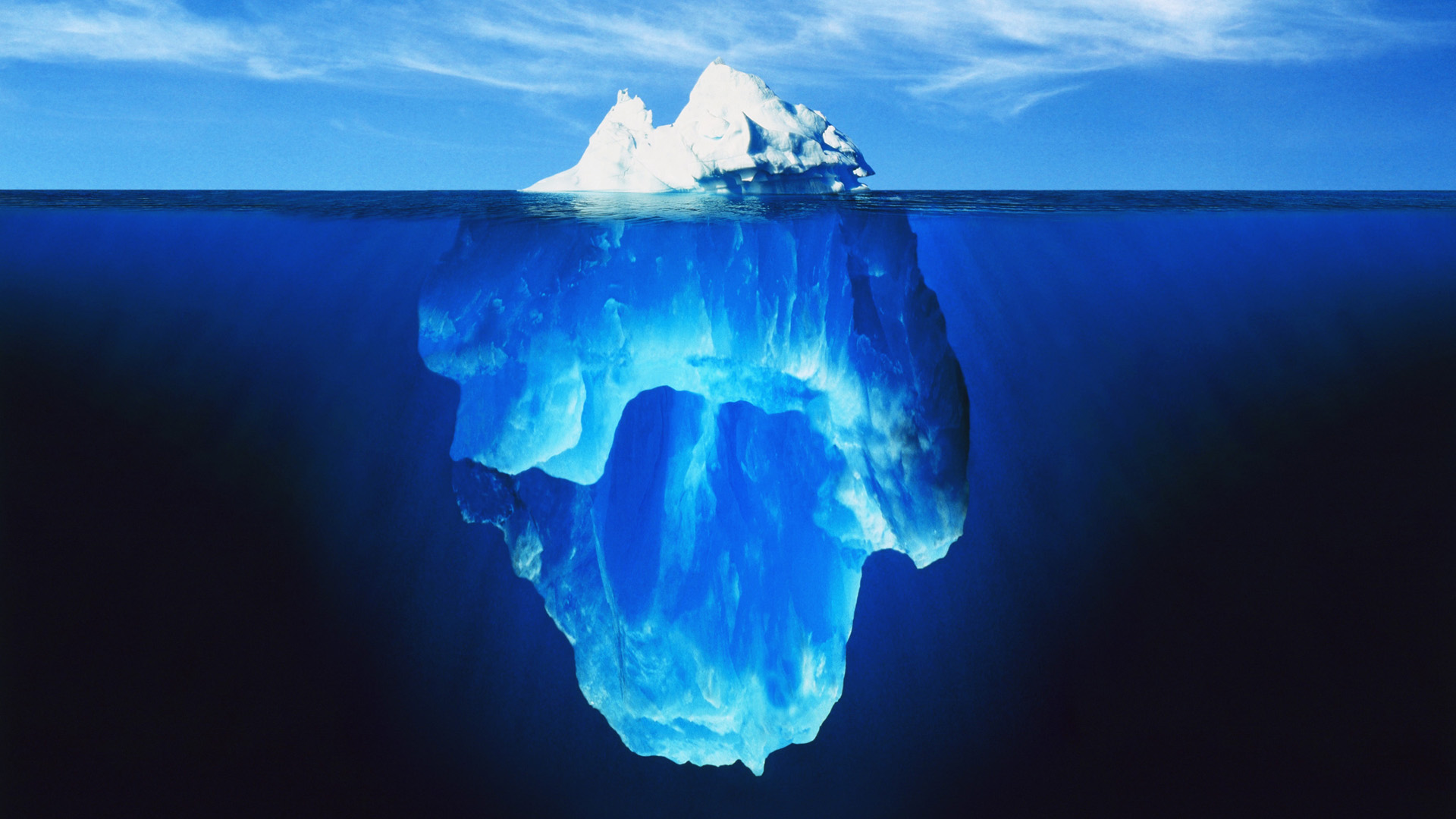 عبء المرض الظاهر
موت
عجز
عدم القدرة
على الانتاج
فقر
مشاكل
اجتماعية
عبء المرض المهمل
تكاليف
علاجية
مشاكل
أسرية
14
DALY = YLD + YLL
Disability Adjusted Life Year
Years Lived with Disability
Years of Life Lost
is a measure of overall disease burden, expressed as the cumulative number of years lost due to ill-health, disability, or early death.
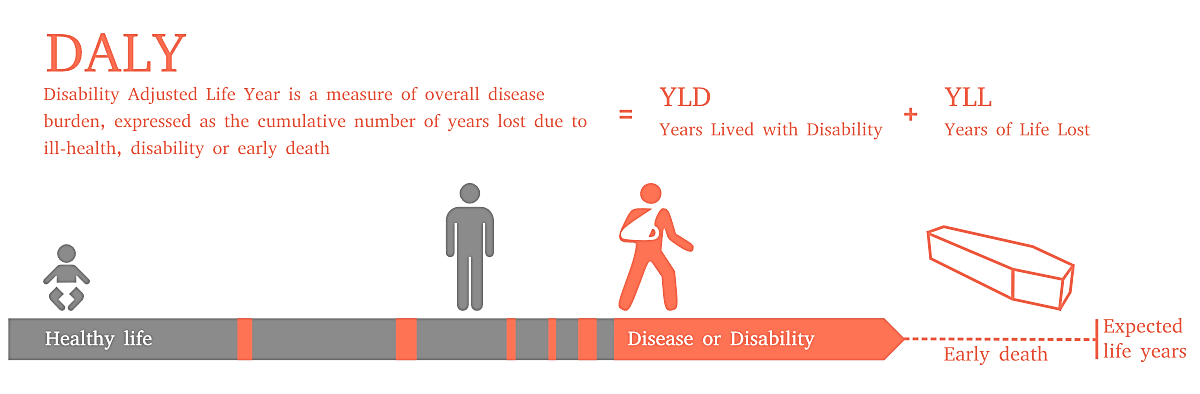 1990
2017
Mental Disorders
Global Ranking
Both sexes, All ages
DALYs
per  100,000
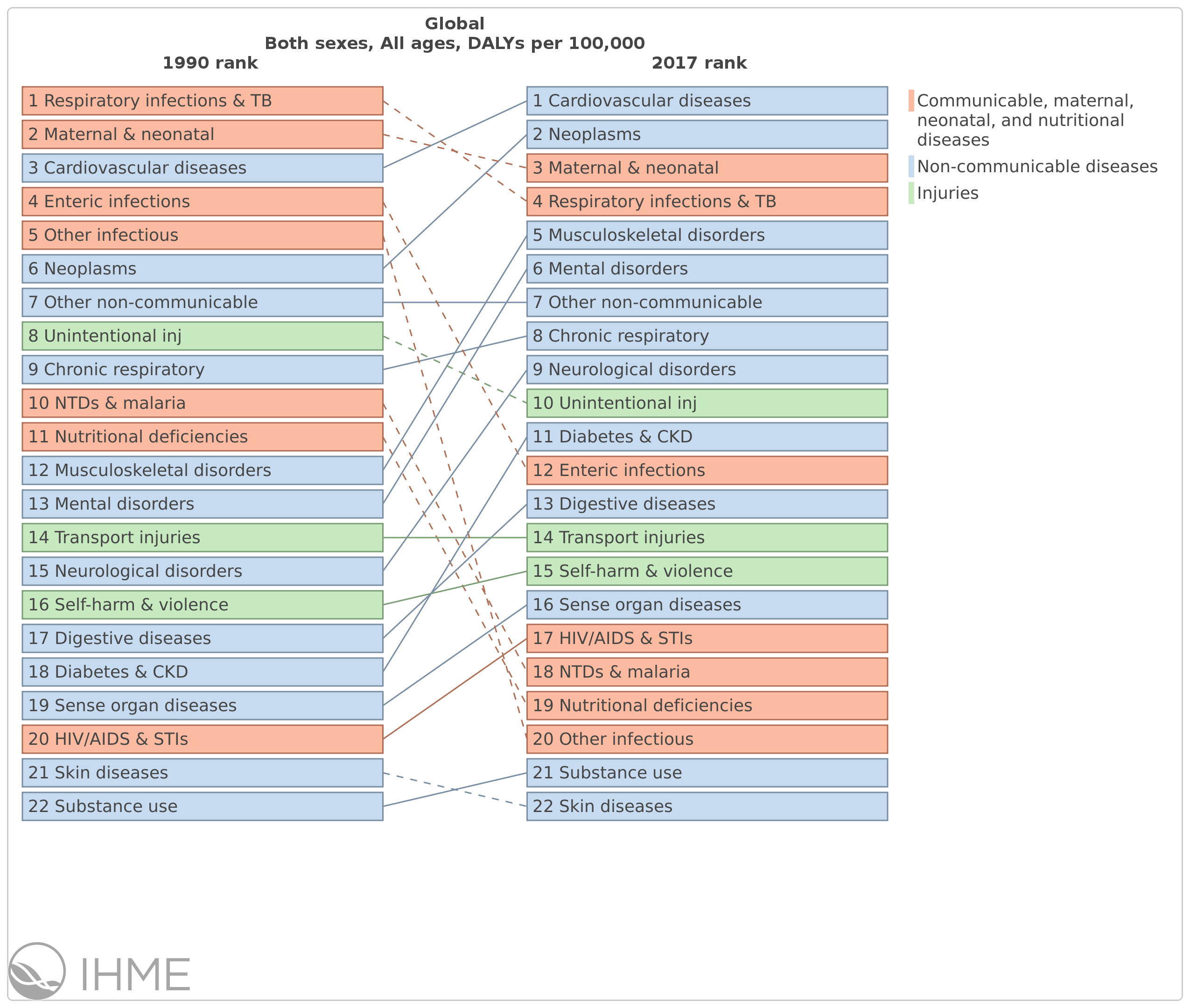 6
13
Institute for Health Metrics and Evaluation, 
GBD, 2018 University of Washington
https://vizhub.healthdata.org/gbd-compare/
1990
2017
Mental Disorders
Global Ranking
Both sexes, 5 - 14 Years
DALYs
per  100,000
2
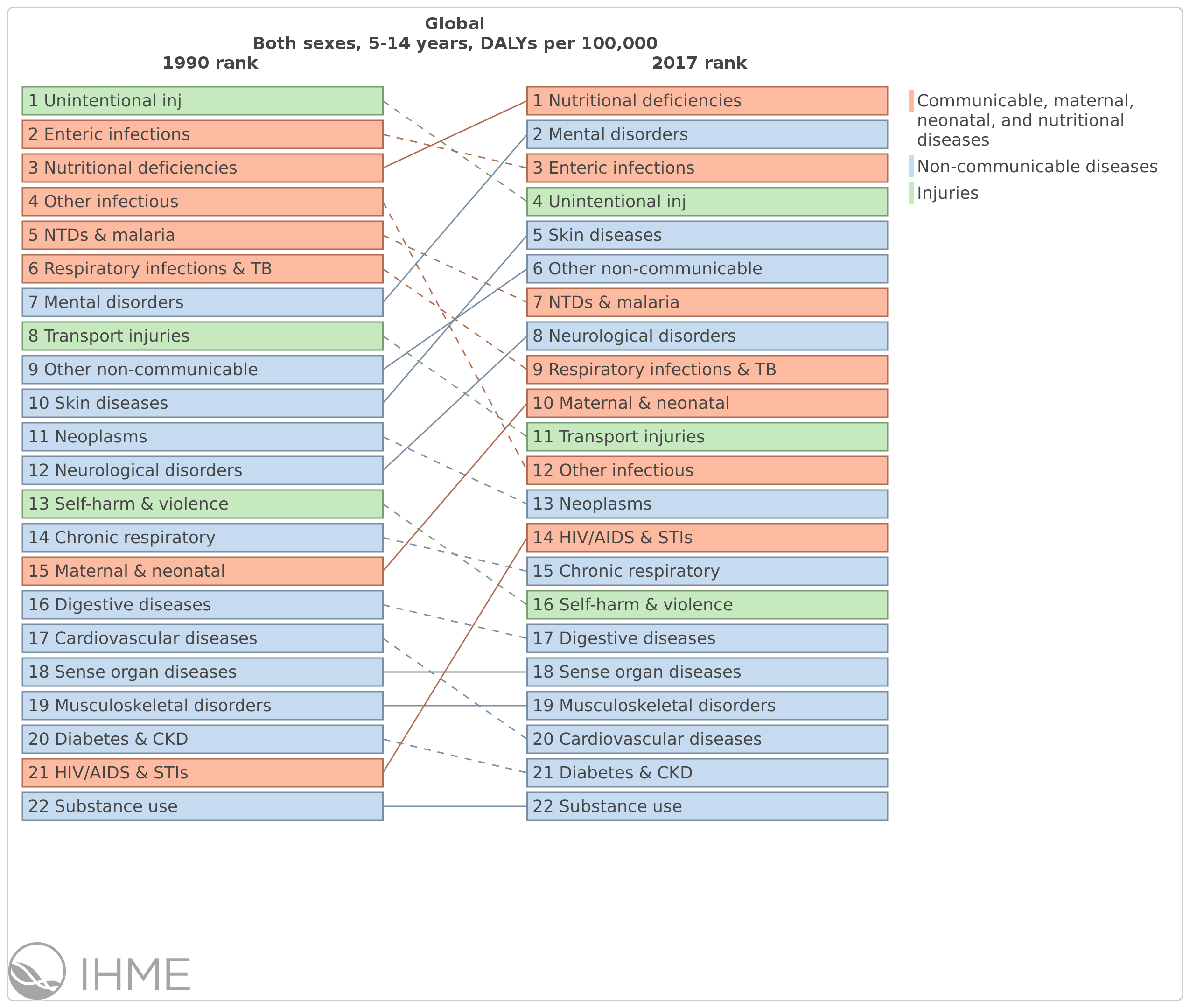 7
Institute for Health Metrics and Evaluation, 
GBD, 2018 University of Washington
https://vizhub.healthdata.org/gbd-compare/
1990
2017
Mental Disorders
Global Ranking
Both sexes, 15 - 49 Years
DALYs
per  100,000
1
2
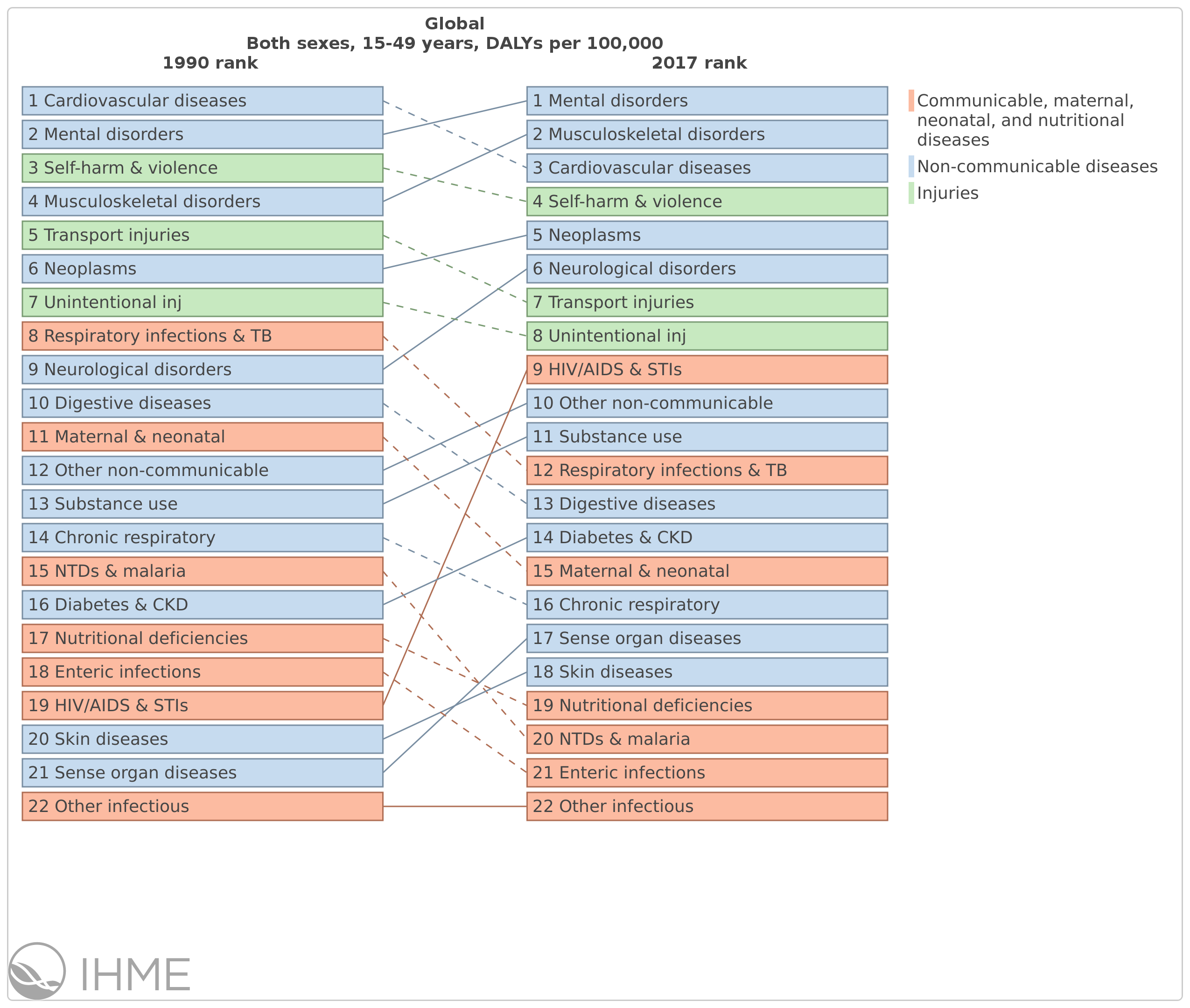 Institute for Health Metrics and Evaluation, 
GBD, 2018 University of Washington
https://vizhub.healthdata.org/gbd-compare/
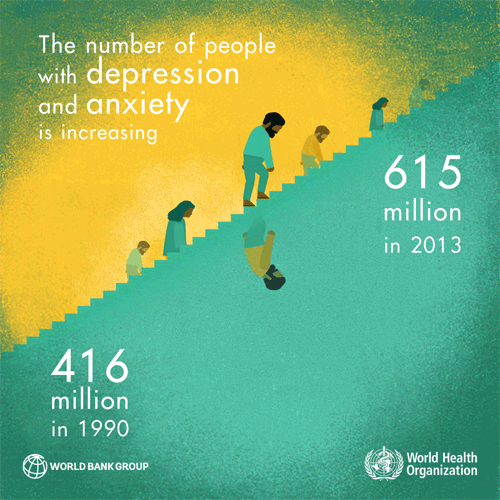 50%
19
الاضطرابات النفسية . . حجم المشكلة على المستوى العالمي
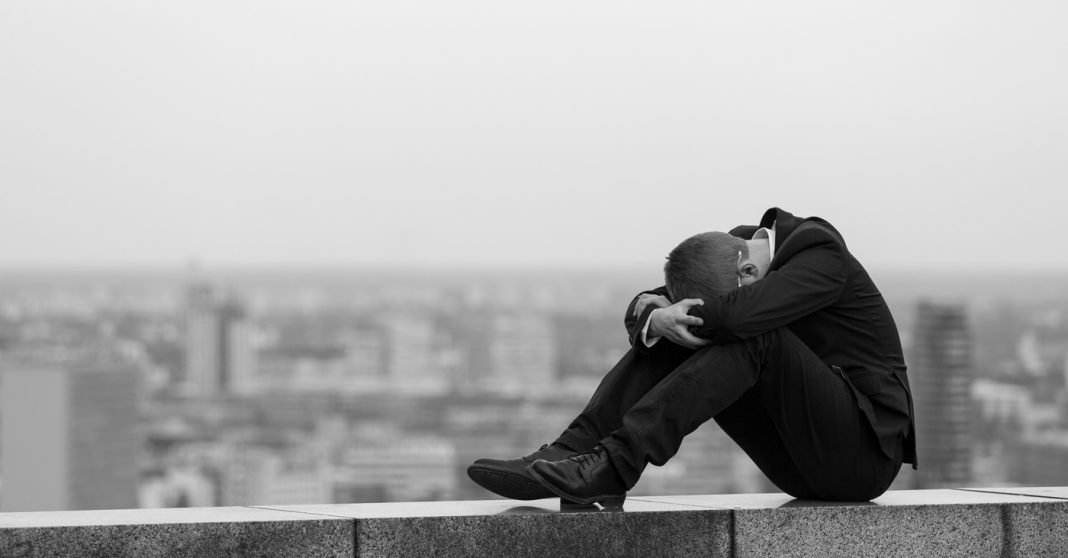 800,000 شخص يلقى حتفه كل عام بسبب الانتحار
الإنتحار هو ثاني أهم سبب للوفاة لدى الفئة العمرية 15 - 29 عام
23% من العبء العالمي للأمراض ناجم عنها
1 ترليون دولار هي الخسائر السنوية الناجمة عن الاكتئاب والقلق
80% من الذين يعانون منها في البلدان النامية لا يحصلون على علاج
20
20
http://www.who.int/news-room/fact-sheets/detail/suicide
Scaling-up treatment of depression and anxiety: a global return on investment analysis, The Lancet, 2016
https://www.thelancet.com/journals/lanpsy/article/PIIS2215-0366(16)30024-4/fulltext
Investing in treatment for depression and anxiety leads to fourfold return, WHO, 2016
http://www.who.int/news-room/detail/13-04-2016-investing-in-treatment-for-depression-and-anxiety-leads-to-fourfold-return
رغم حجم المشكلة

ما هي الاستجابة العالمية؟
21
عبء المرض العالمي
الميزانية المخصصة
نسبة القوى البشرية التي
تقدم خدمات نفسية
23%
3%
1%
الإضطرابات النفسية
22
Scaling-up treatment of depression and anxiety: a global return on investment analysis, The Lancet, 2016
https://www.thelancet.com/journals/lanpsy/article/PIIS2215-0366(16)30024-4/fulltext
Investing in treatment for depression and anxiety leads to fourfold return, WHO, 2016
http://www.who.int/news-room/detail/13-04-2016-investing-in-treatment-for-depression-and-anxiety-leads-to-fourfold-return
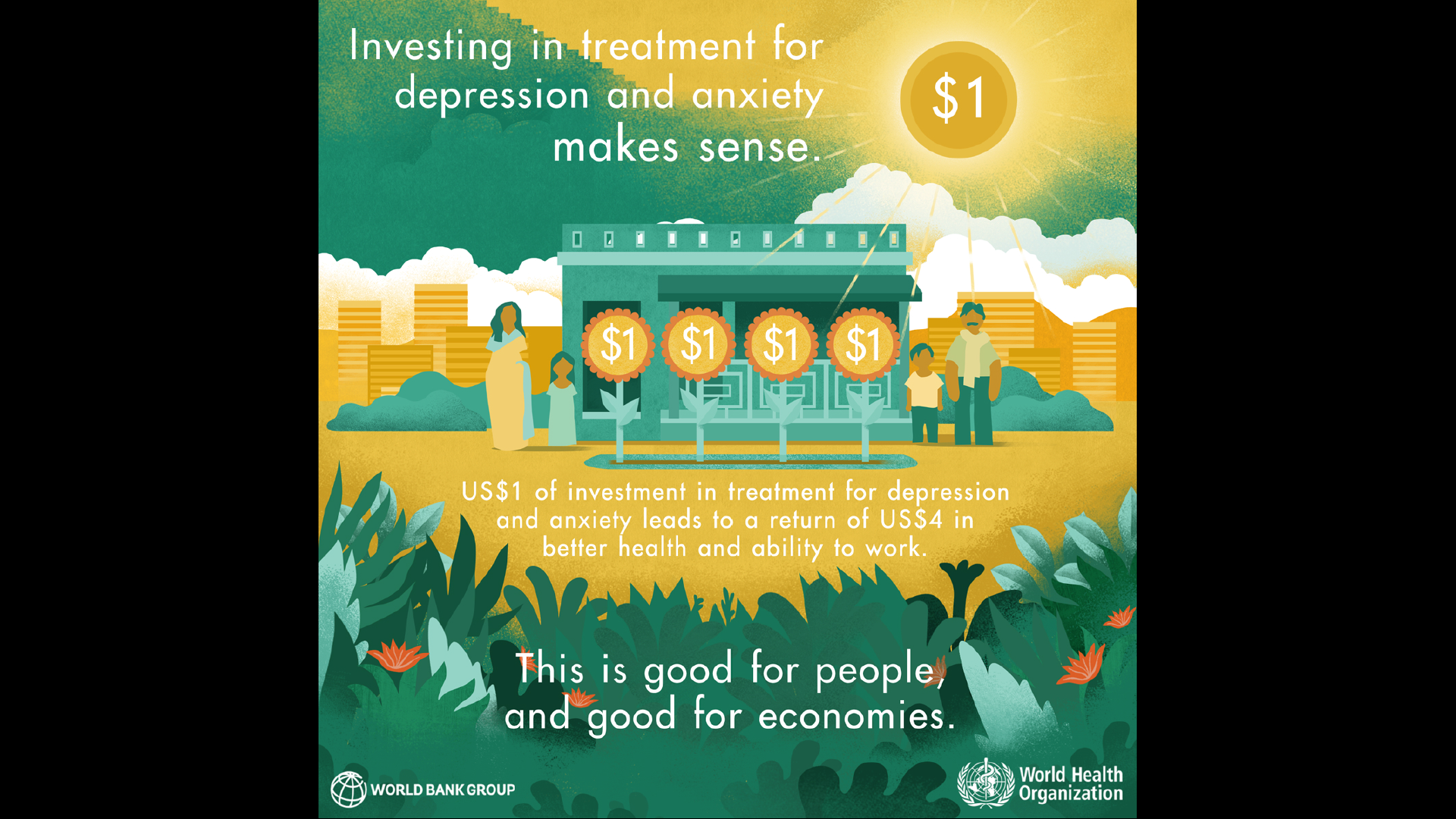 كل 1 دولار يستثمر في التصدي للاكتئاب والقلق يعود بالفائدة بمقدار 4 دولارات من حيث تحسن الحالة الصحية والقدرة على العمل
Scaling-up treatment of depression and anxiety: a global return on investment analysis, The Lancet, 2016
https://www.thelancet.com/journals/lanpsy/article/PIIS2215-0366(16)30024-4/fulltext
23
Investing in treatment for depression and anxiety leads to fourfold return, WHO, 2016
http://www.who.int/news-room/detail/13-04-2016-investing-in-treatment-for-depression-and-anxiety-leads-to-fourfold-return
خلال الأزمات يزداد هذا العبء ويتضاعف معدل انتشـار اضـطرابات الاكتـئاب والقـلق
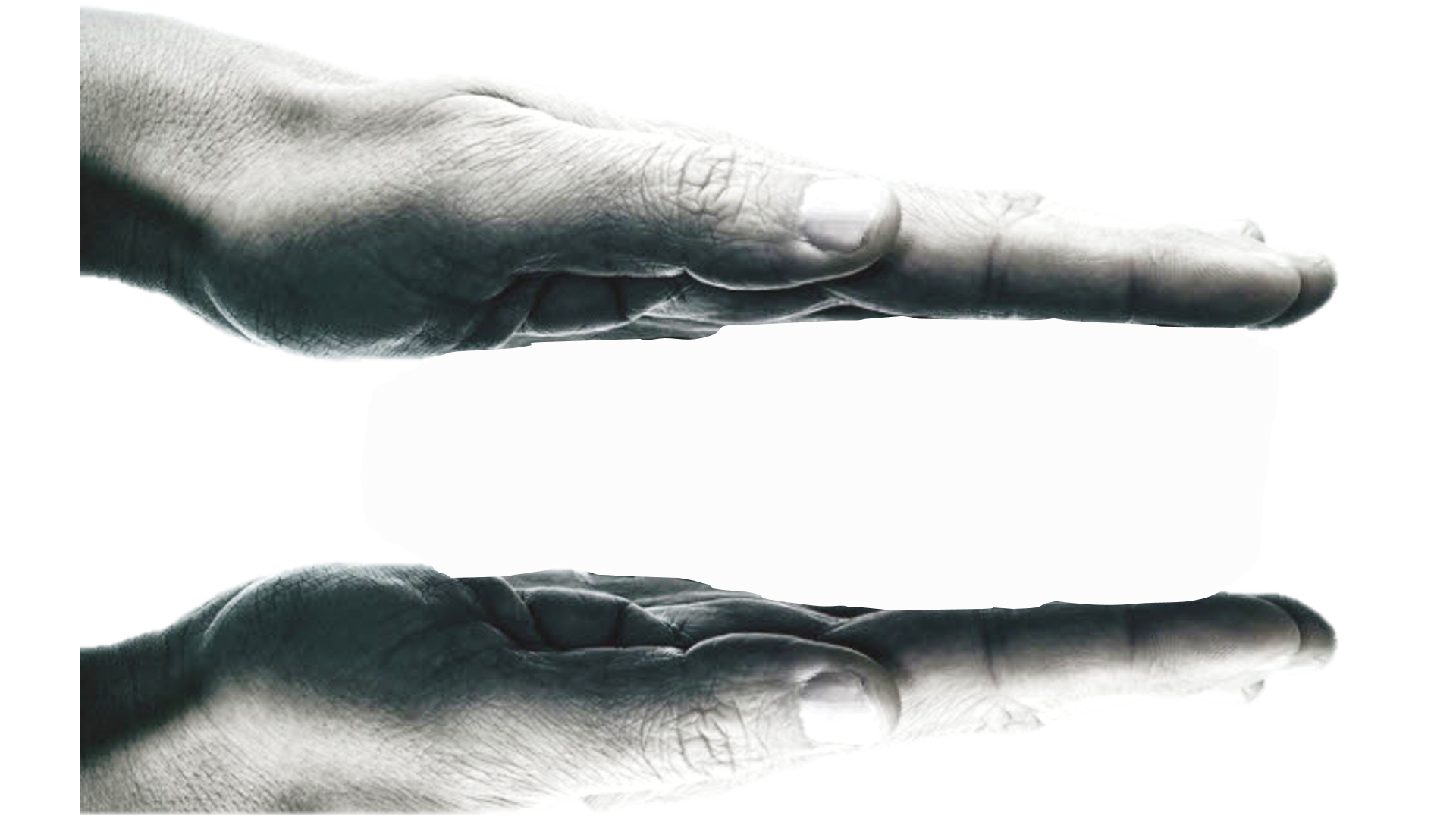 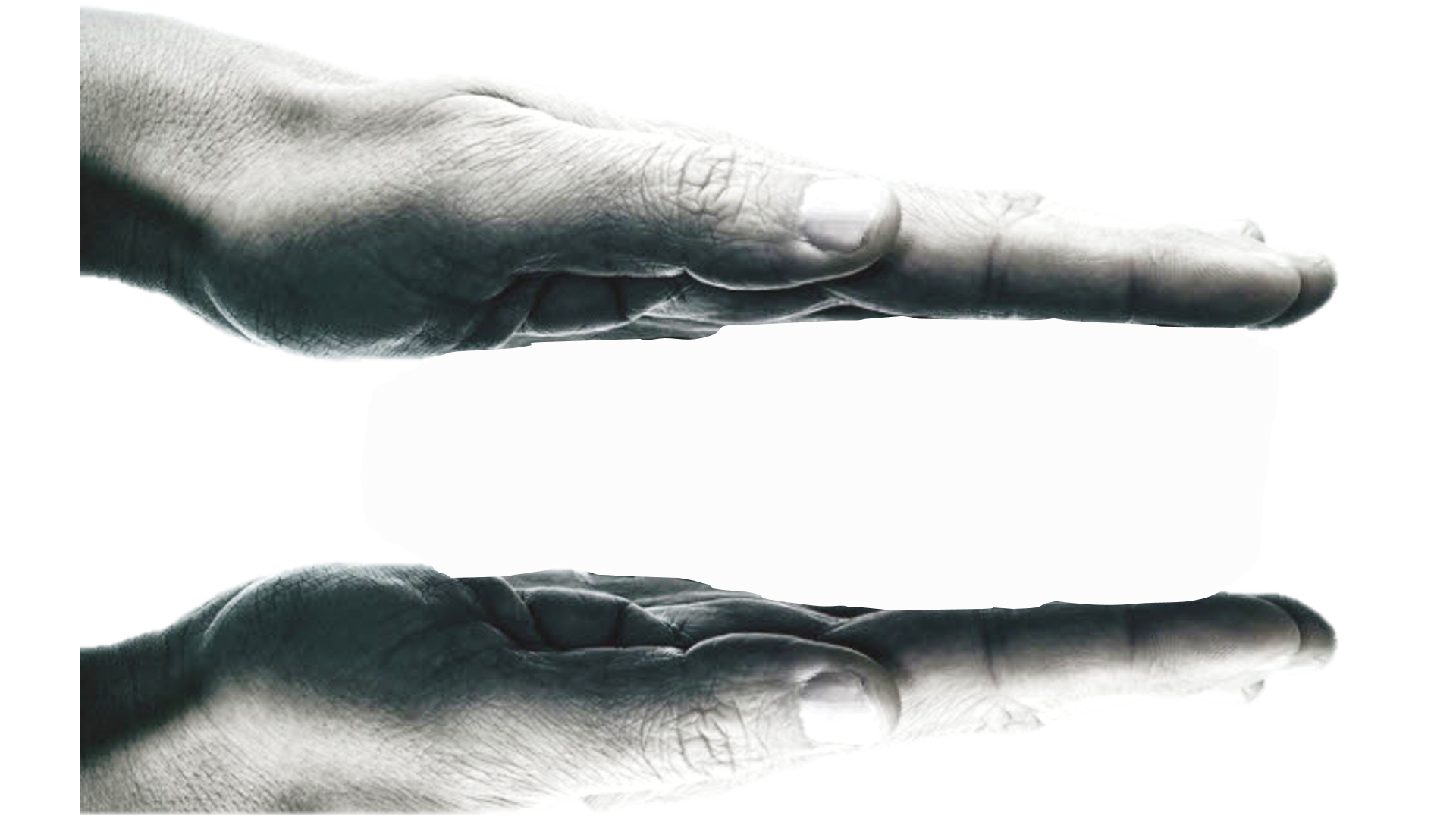 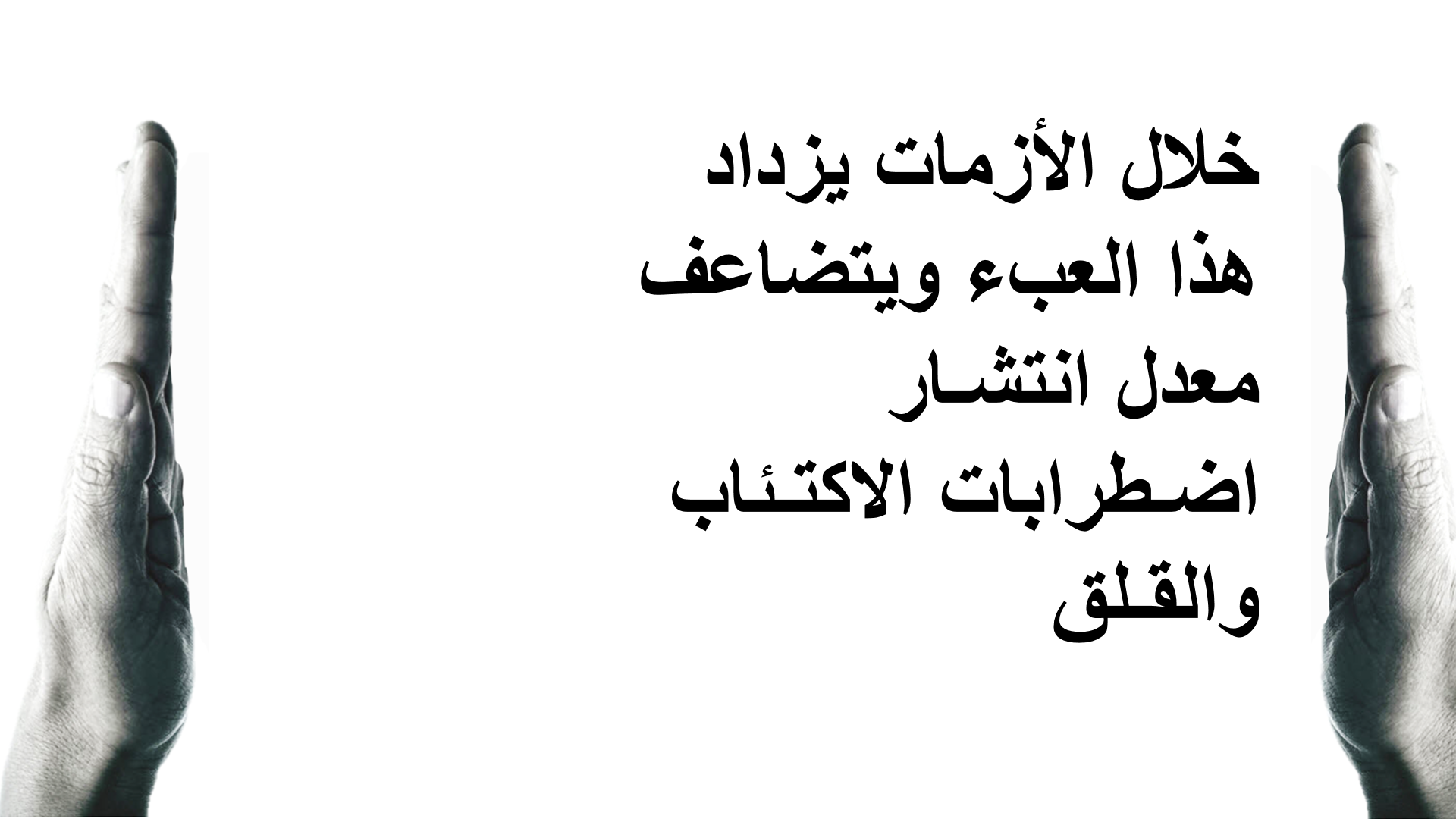 يتضاعف
25
5 عقبات رئيسية تقف في طريق زيادة خدمات الصحة النفسية
غياب الصحة النفسية من أولويات برامج الصحة العامة.
الضعف الشديد في التمويل؛
نقص القيادات في مجال الصحة النفسية العمومية.
عدم كفاية الموارد البشرية اللازمة لتوفير خدمات الصحة النفسية؛
تنظيم خدمات الرعاية الصحية الأولية بشكل لا يراعي الصحة النفسية.
https://www.who.int/features/factfiles/mental_health/mental_health_facts/ar/index8.html
26
https://www.who.int/ar/news-room/fact-sheets/detail/mental-health-strengthening-our-response
ما الحل؟
27
4 أهداف رئيسية - منظمة الصحة العالمية
تعزيز القيادة الفعالة وتصريف شؤون الصحة النفسية؛
توفير خدمات الرعاية الصحية الشاملة والمتكاملة والتي تستجيب لاحتياجات السكان وخدمات الرعاية الاجتماعية في المرافق الصحية المجتمعية.
تنفيذ استراتيجيات لتعزيز الصحة النفسية والوقاية؛
تقوية نظم المعلومات والبينات والبحوث اللازمة للصحة النفسية.
28
https://www.who.int/ar/news-room/fact-sheets/detail/mental-health-strengthening-our-response
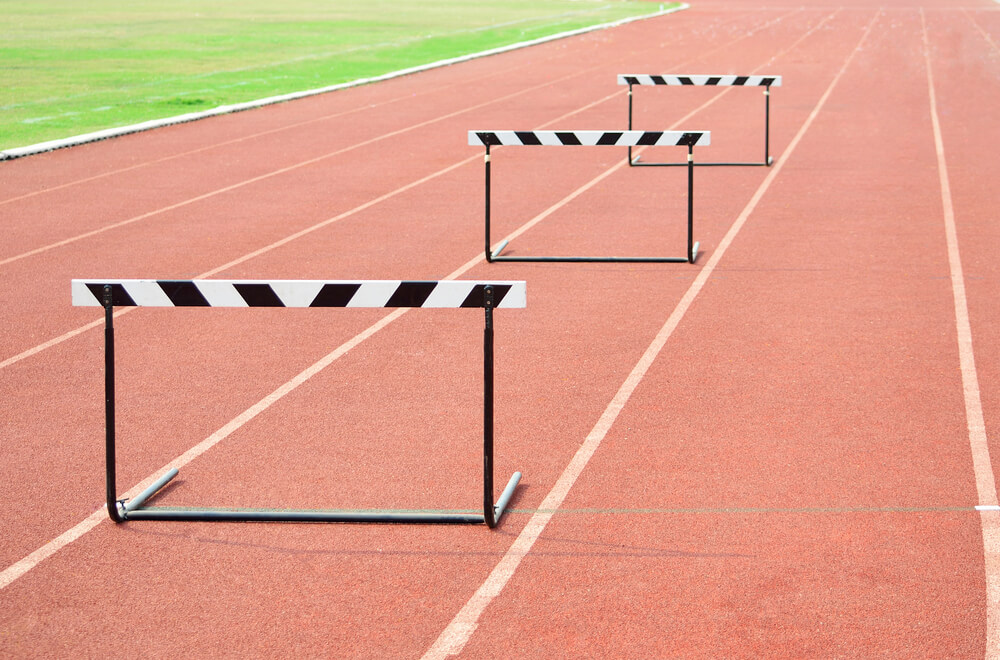 التحديات على المستوى المجتمعي
ظروف
ونمط الحياة
نقص المعرفة
بالأعراض وبأماكن
توفرالخدمة
الوصمة
29
مشروع تعزيز الصحة النفسية؟
كان التساؤل: ما الذي يمكن فعله لتعزيز الجهود الرامية إلى تخفيف الآثار النفسية للأزمة بالتعاون مع جميع الشركاء المعنيين:
على مستوى المجتمع؟
على مستوى القطاع الصحي؟
على مستوى الجهات المساعدة في الأعمال الإغاثية؟
30
واقع الصحة النفسية في سلمية
أثناء الأزمة
قبل الأزمة
قامت وزارة الصحة بالتعاون مع منظمة الصحة العالمية باعتماد والبدء بتنفيذ برنامج ردم الفجوة في الصحة النفسية mhGAP لتوفير خدمات الرعاية الأولية للصحة النفسية على مستوى مراكز الرعاية الصحية الأولية بهدف توفير الخدمات التشخيصية والعلاجية (الدوائية وغير الدوائية) لأشيع الحالات النفسية والتي تشكل 70% من مجمل الإضطرابات النفسية.
كالعديد من مناطق القطر لا يوجد خدمة صحة نفسية مستمرة على أي مستوى (هناك فقط طبيب خاص يتواجد ليوم واحد كل ثلاثة أسابيع).

لا يوجد إحصائيات عن عدد الحالات المشخصة والمعالجة.
31
أهداف مشروع الصحة النفسية
ضمان حصول الناس على خدمات الصحة النفسية والدعم النفسي الاجتماعي التي تحمي أو تخفف من مشكلات الصحة العقلية (مع الجودة المناسبة وبما يراعي اعتبارات الكرامة الإنسانية).
32
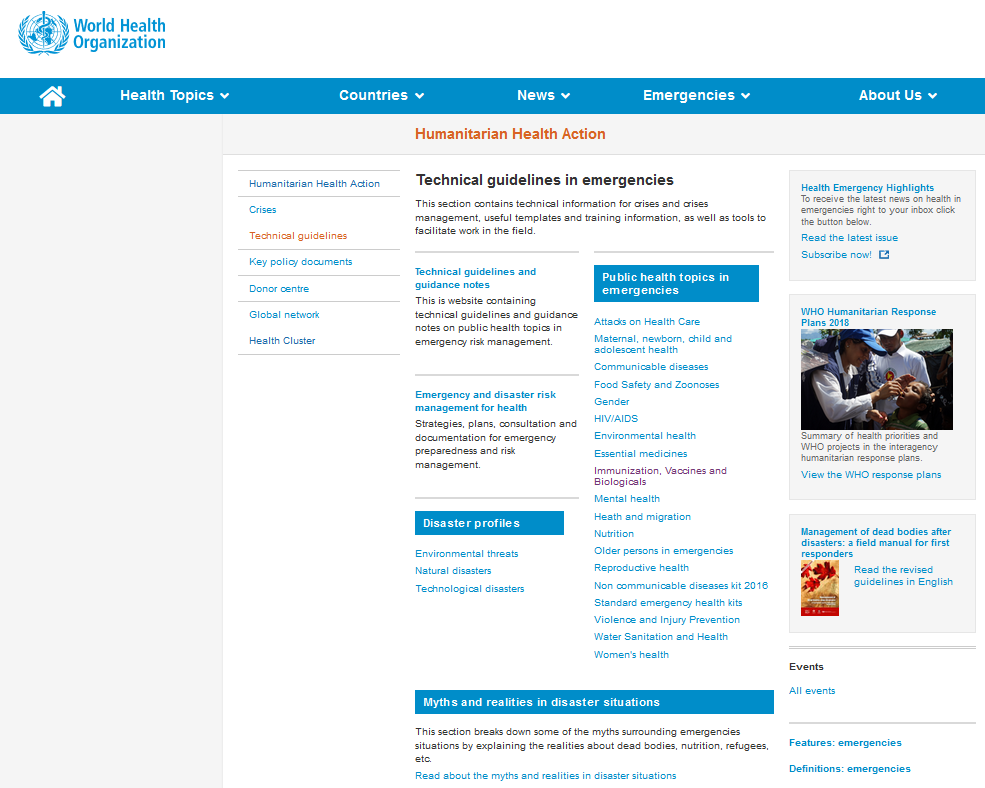 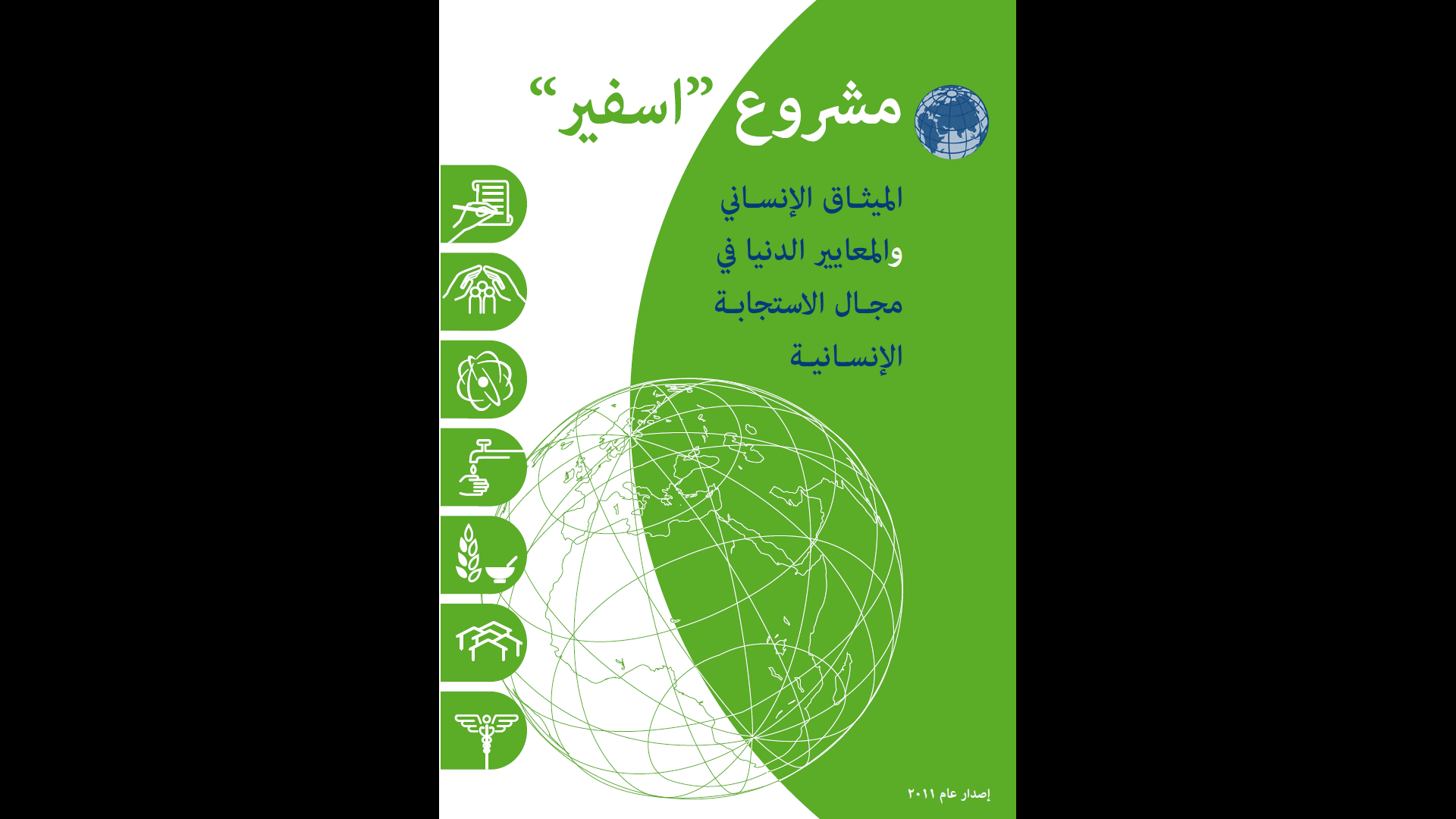 Humanitarian Health Action, Technical guidelines in emergencies, WHO
https://www.who.int/hac/techguidance/en/
33
https://www.spherestandards.org/
مستويات خدمات الدعم النفسي الاجتماعي (هرم التدخلات) خلال الأزمات
4
3
2
1
34
مستويات خدمات الدعم النفسي الاجتماعي (هرم التدخلات) خلال الأزمات
رعاية الصحة النفسية من قبل مهنيين في الصحة النفسية (ممرضون نفسانيون، علماء نفس،
أطباء نفسانيون)
4
الرعاية الأساسية للصحة النفسية من قِبَل
العاملين في مجال الرعاية الصحية الأولية
الدعم العاطفي والعملي الأساسي من قِبَل
العاملين المجتمعيين
3
تفعيل الشبكات الاجتماعية، الدعم المجتمعي التقليدي، أماكن
صديقة وداعمة للأطفال
2
المناداة بالخدمات الأساسية
الآمنة والملائمة اجتماعياً
والحافظة للكرامة
1
35
مستويات خدمات الدعم النفسي الاجتماعي (هرم التدخلات) خلال الأزمات
إنشاء عيادة صحة نفسية
تخصصية مجانية
4
زيادة عدد المتدربين على برنامج ردم الفجوة في الصحة النفسيةلدعم للمساهمة في تحسين قدرات المراكز الصحية على توفير
خدمات الصحة النفسية الأساسية
3
تشكيل فرق دعم نفسي مجتمعية وتنقيذ أنشطة
مجتمعية متنوعة ودعم الأماكن العامة ومراكز
التعلم المبكر والحدائق
2
تدريب العاملين لدى التنسيق مع الجهات
المقدمة للخدمات الأساسية على مراعاة
أساسيات لدعم النفسي واعتبارات
مراعاة الكرامة أثناء تقديم الخدمات
1
36
مستويات خدمات الدعم النفسي الاجتماعي (هرم التدخلات) خلال الأزمات
4
3
2
1
37
مستويات خدمات الدعم النفسي الاجتماعي (هرم التدخلات) خلال الأزمات
4
3
2
1
38
المستوى 1 – تعزيز الدعم العائلي والمجتمعي
بعـد
قبل
تم تدريب 1598 شخص يقدم الخدمات الأساسية:
800 متطوع لدى جميع الجهات المقدمة للخدمات الإغاثية في منطقة سلمية (وهو ما يشكل حوالي 100%).
من أصل 591 عامل صحي تم تدريب 498 من الذين يقدمون الخدمات بشكل مباشر بنسبة تغطية 100%
من أصل 747 موظف في المشفى الوطني تم تدريب 300 عامل صحي يقدم خدمات مباشرة للمرض، بنسبة تغطية 100%
تدريب 23 مرشد نفسي في المدارس
ساهمت جميع الجهات في التخفيف من آثار الأزمة عبر تقديم الخدمات الأساسية والإغاثية وعموماً لم يكن لدى معظم الجهات الإلمام المسبق والممنهج بقواعد العمل أثناء الأزمات.
كان هناك بعض المبادرات الفردية والتي لم تكن منتشرة على نطاق واسع لتدريب المتطوعين والعاملين بمجال الخدمات الأساسية.
39
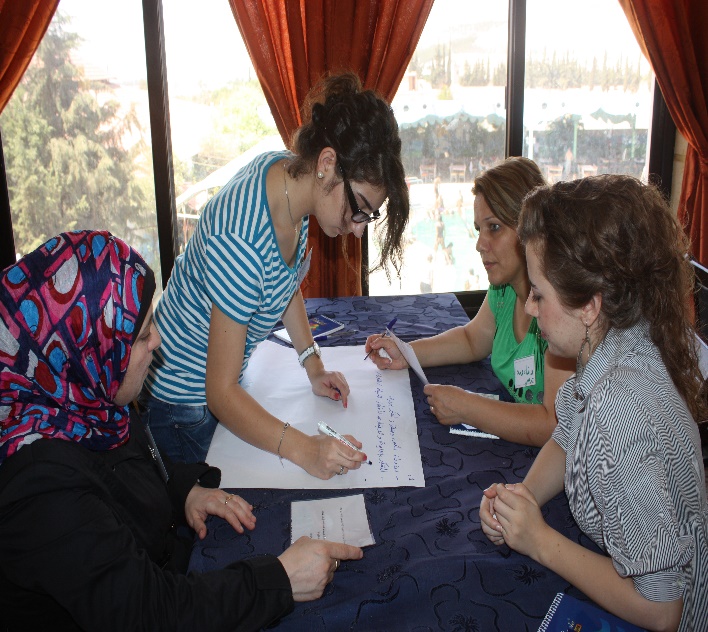 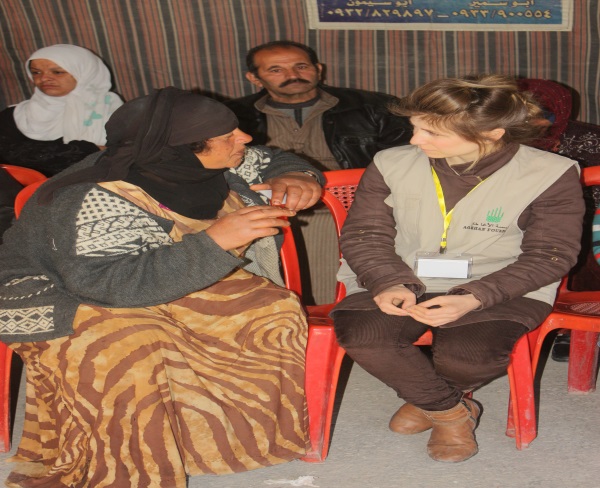 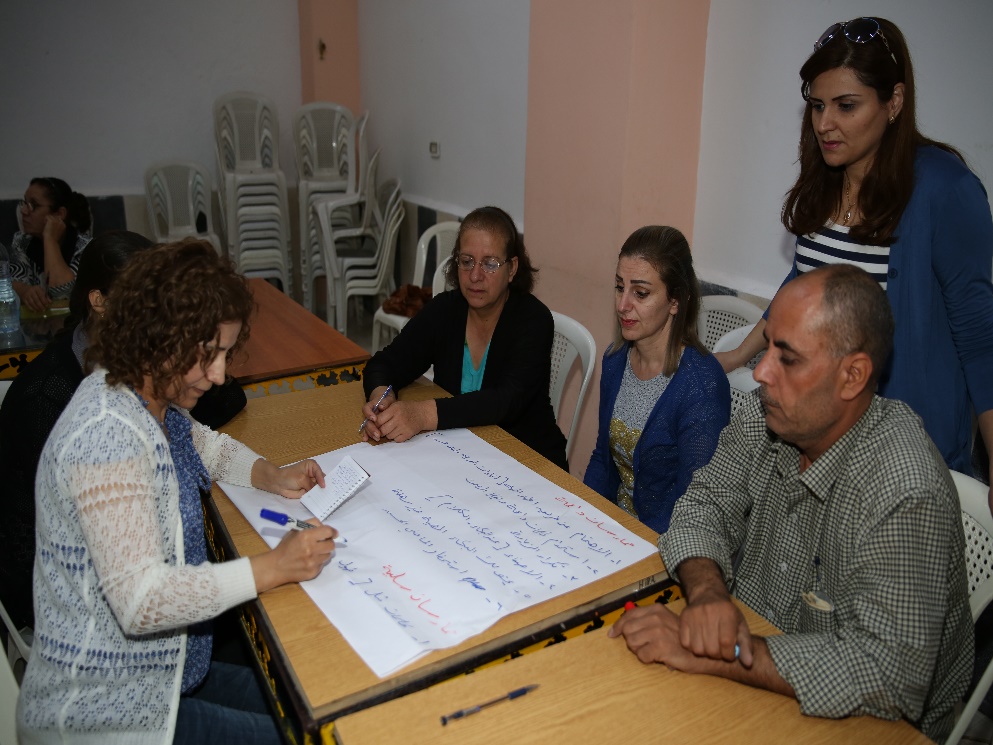 40
المستوى 1 - الدروس المستفادة
ضرورة دمج الدعم النفسي الاجتماعي في مختلف القطاعات الخدمية بشكل أفقي.
أهمية وضع خطة تدريب ومتابعة لمقدمي الخدمات العامة.
41
مستويات خدمات الدعم النفسي الاجتماعي (هرم التدخلات) خلال الأزمات
4
3
2
1
42
المستوى 2 – تعزيز الدعم العائلي والمجتمعي
تم تشكيل 17 فريق دعم محلي مؤلفة من 170 متطوع (80% إناث – 20% ذكور) 15 في الريف و2 في المدينة بهدف المساهمة تعزيز الدعم الأسري الاجتماعي للفئات الأكثر تضرراً.
ساعدت الفرق بالوصول وتقديم الدعم لـ 10,405 شخص من الفئات الأكثر تضرراً منذ عام 2015
43
[Speaker Notes: خريطة]
المستوى 2 – تعزيز الدعم العائلي والمجتمعي
ما هو الدور الذي تقوم به فرق الدعم النفسي المجتمعية؟
المشاركة في التعرف والوصول للفئات المتضررة أو التي تعرضت لضرر جديد، لتقديم الدعم المناسب لها.
تقديم خدمات الإسعاف النفسي الأولي والتشجيع على طلب خدمة الصحة النفسية عند الحاجة.
المشاركة في نشر أهم الرسائل لزيادة الوعي حول أهمية الاهتمام بالصحة النفسية والتخفيف من الوصمة.
دعم المبادرات المجتمعية وتعزيز أنشطة الدعم النفسي الاجتماعي.
44
[Speaker Notes: خريطة]
المستوى 2 - تعزيز الدعم العائلي والمجتمعي
بعـد
قبل
ساعدت فرق الدعم المجتمعية بالوصول وتقديم الدعم لـ 10,405 شخص من الفئات الأكثر تضرراً منذ 2015 عبر أنواع مختلفة من المبادرات والأنشطة
يساهم الناس بدعم بعضهم البعض ولكن بشكل عفوي ولازال هناك العديد من المعتقدات والممارسات التي يقدمها الناس بنية المساعدة والدعم ولكنها تفاقم الضرر النفسي بدلاً من تخفيف آثره وتؤخر التعافي النفسي.
45
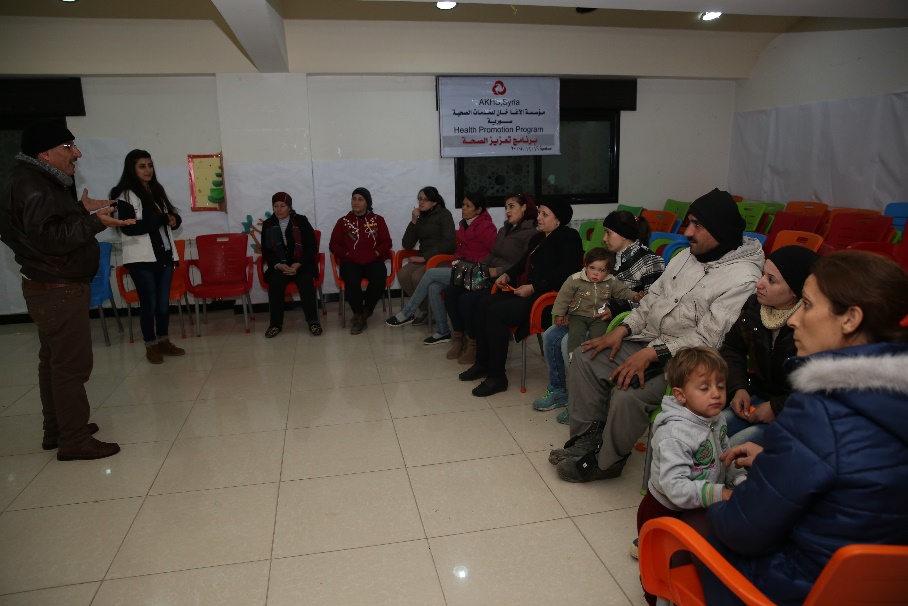 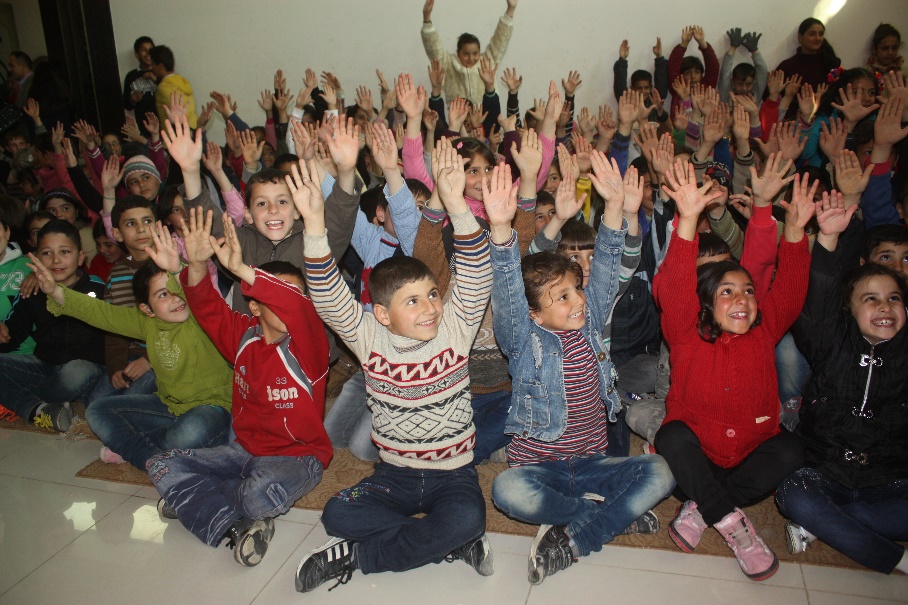 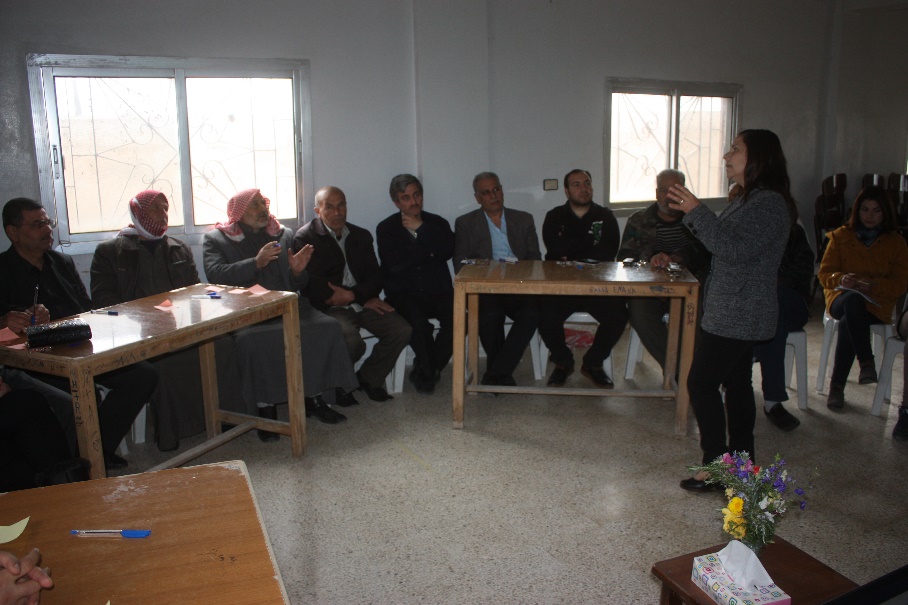 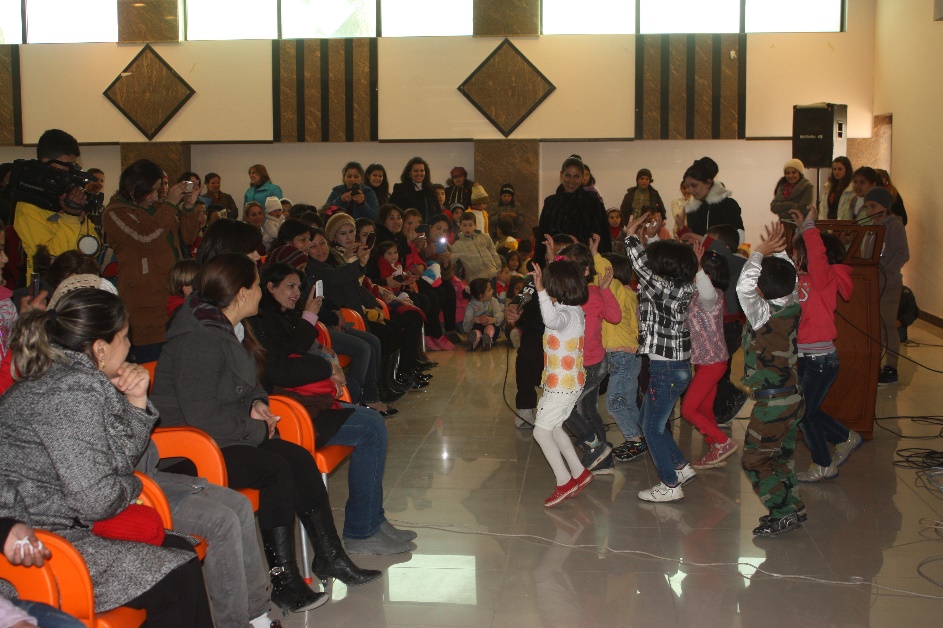 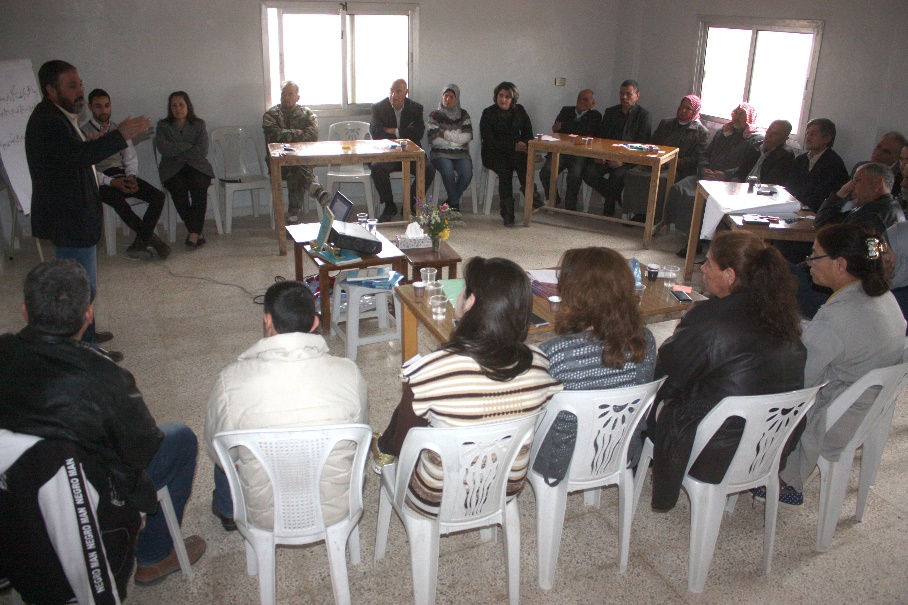 46
المستوى 2 – الدروس المستفادة
ضرورة مشاركة المجتمع المحلي وتعزيز الاعتماد على الذات، وذلك عن طريق تحمّل الأفراد والعائلات والمجتمعات المحلية مسؤولية الاهتمام بمسائل الصحة النفسية المتعلقة بهم.

مسؤولية تعزيز الصحة النفسية الايجابية ليست محصورة فقط بالقطاع الصحي، بل هي تتعداه لتشمل قطاعات أوسع تشمل المدرسة ومكان العمل والمجتمع المحلي بشكل عام.
47
مستويات خدمات الدعم النفسي الاجتماعي (هرم التدخلات) خلال الأزمات
4
3
2
1
48
المستوى 3 – خدمات الرعاية النفسية الأولية
عام 2008 أطلقت منظمة الصحة العالمية برنامج ردم الفجوة في الصحة النفسية mhGAP كأحد الاستراتيجيات العالمية للتصدي للنقص الشديد في خدمات رعاية الصحة النفسية في البلدان منخفضة ومتوسطة الدخل.
يهدف هذا البرنامج إلى تمكين مقدمي الرعاية الصحية غير المتخصصين                             من تشخيص وتدبير 70% من الاضطرابات                                             النفسية النفسية الشائعة.
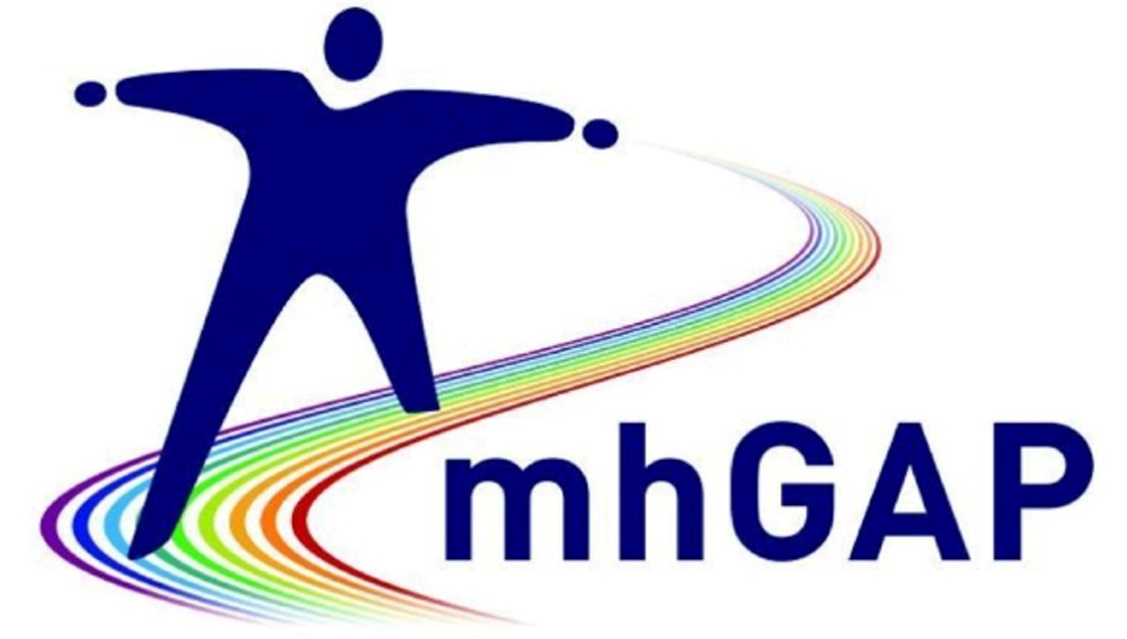 49
Mental Health Gap Action Programme
المستوى 3 – خدمات الرعاية النفسية الأولية
بدأت وزارة الصحة وبالتعاون مع منظمة الصحة العالمية تطبيق برنامج ردم الفجوة في الصحة النفسية mhGAP عبر تدريب أطباء مراكز الرعاية الصحية على مستوى القطر.

في منطقة سلمية:
تم تدريب 4 من أصل 30 طبيب بشري (على مستوى الرعاية الصحية الأولية عبر البرنامج الوطني ) على mhGAP
50
المستوى 3 – خدمات الرعاية النفسية الأولية
لضمان المزيد من الفائدة تم تدريب 11 طبيب إضافي لضمان التغطية الجغرافي (على مستوى الرعاية الصحية الأولية) على mhGAP
تدريب 40 ممرضة (ممن يعملن مع الأطباء السابقين) على أساسيات الدعم النفسي الاجتماعي، والإسعاف النفسي الأولي والتثقيف حول مواضيع mhGAP ومعايير الإحالة ونبذة عن تقنية حل المشكلات والأطفال والمراهقة ودور الأهل في الأزمات.
المزيد من المتابعة ومراجعة وتطوير التوثيق والسجلات.
الربط مع المركز الاستشاري وتوفير الأدوية مجاناً.
51
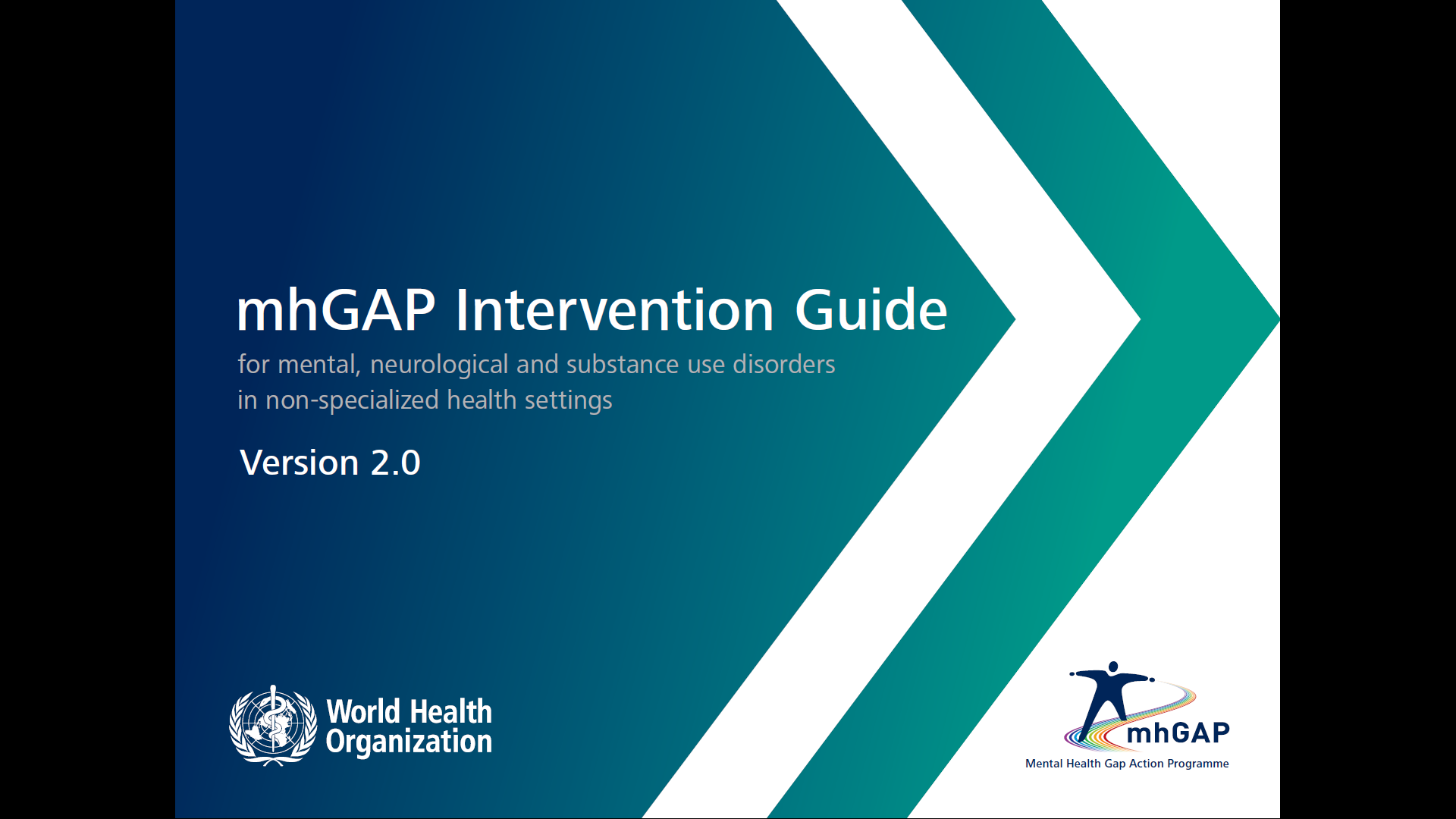 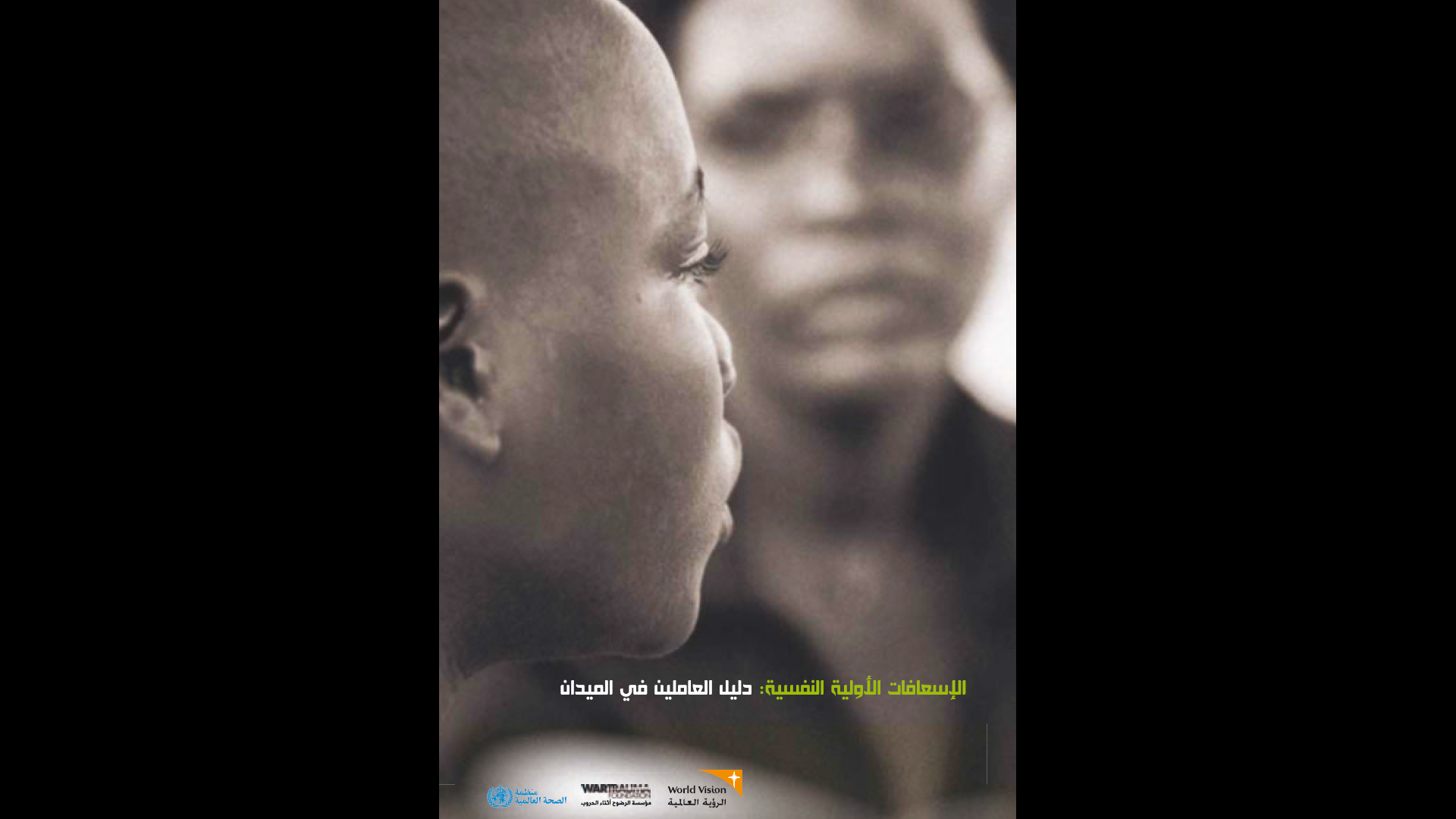 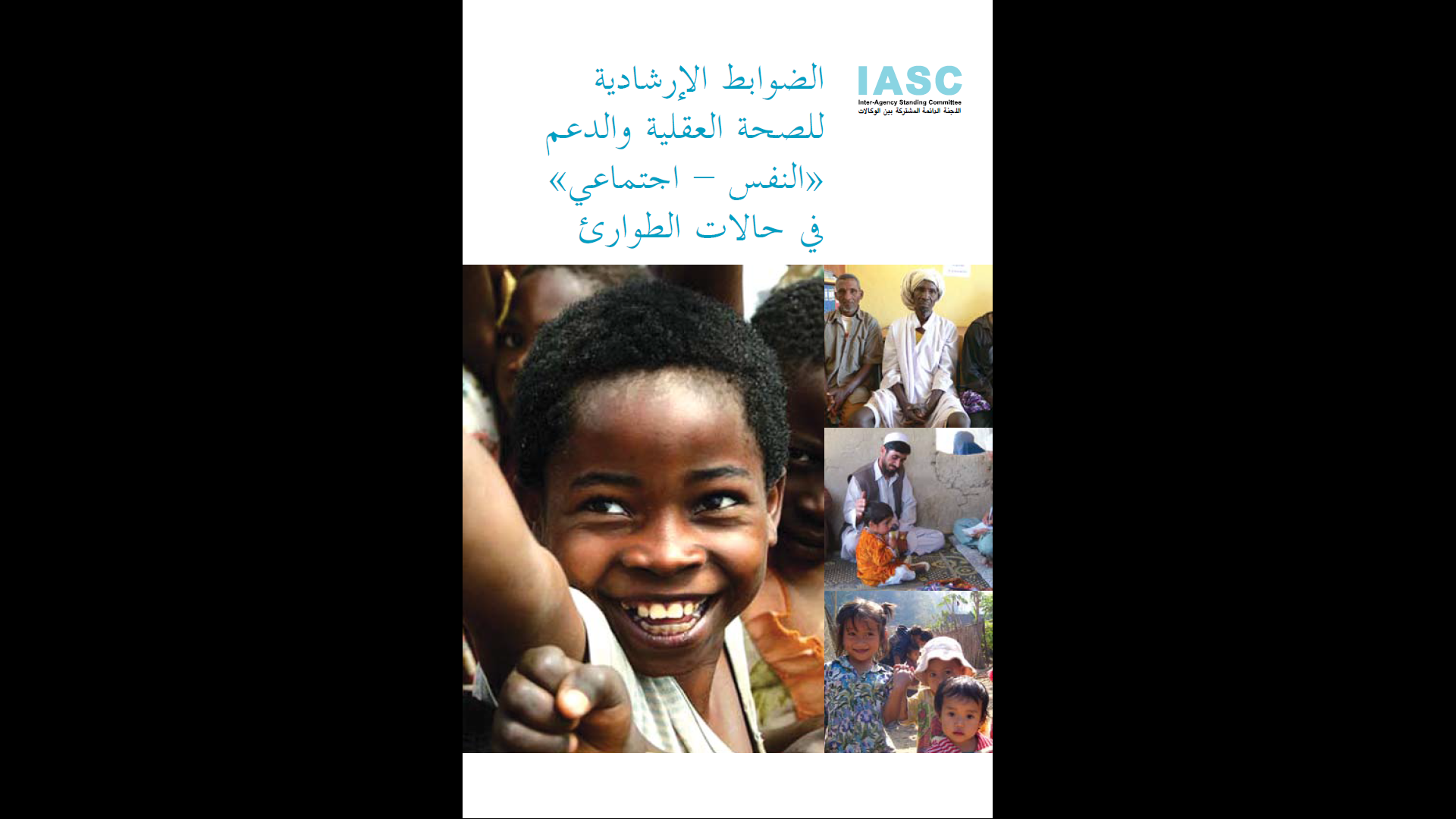 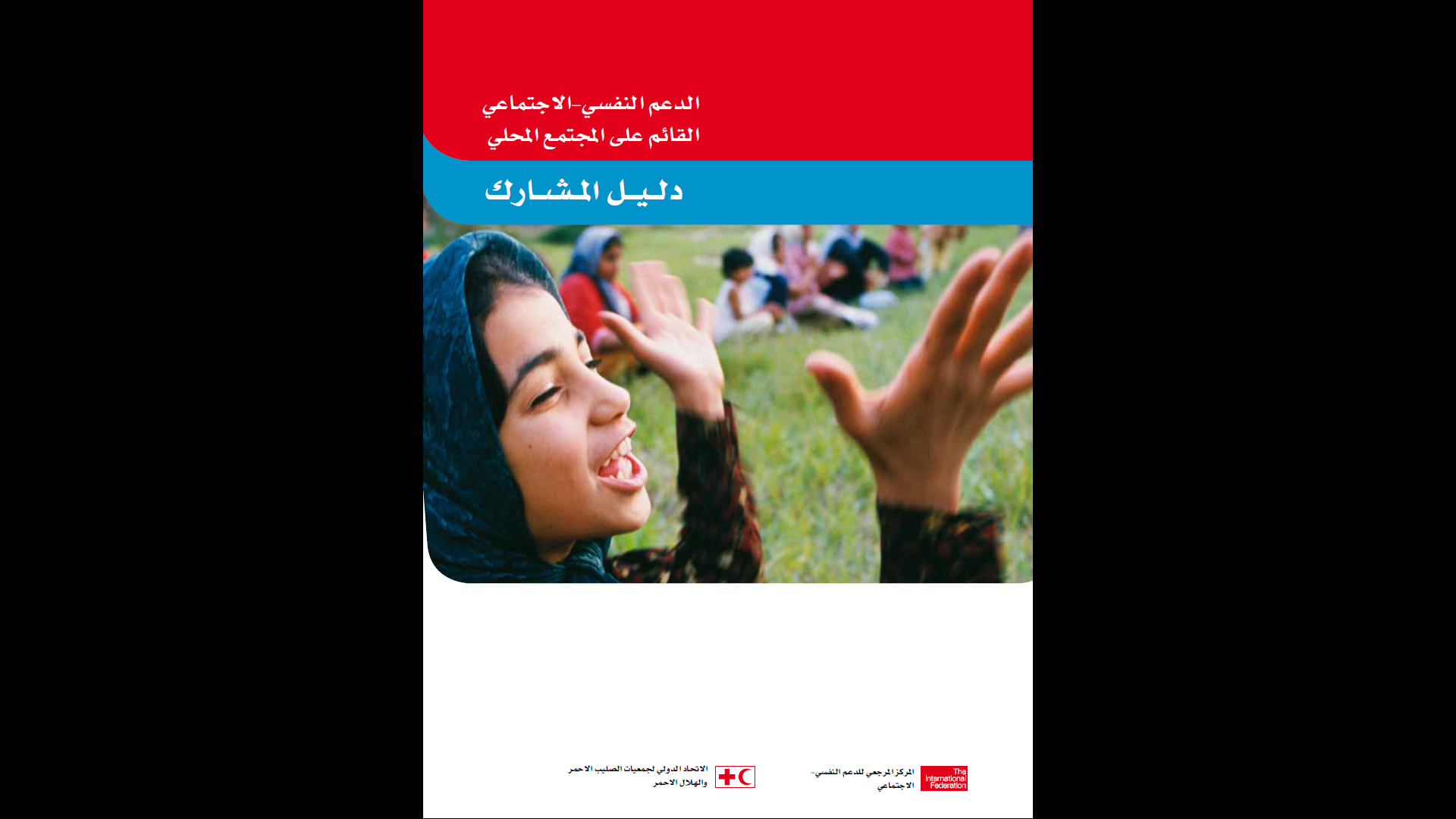 WHO Mental Health Gap Action Programme (mhGAP)
https://www.who.int/mental_health/mhgap/en/
https://interagencystandingcommittee.org/system/files/iasc_guidelines_mhpss_arabic.pdf
Psychological first aid: Guide for field workers, WHO, War Trauma Foundation and World Vision International, 2011 
https://www.who.int/mental_health/publications/guide_field_workers/en/
52
https://www.preparecenter.org/sites/default/files/community-based_psychosocial_support_-_trainers_book_-_arabic.pdf
mhGAP
بعـد
قبل
90% أصبحوا قادرين على كشف وتشخيص وتدبير وإحالة الإضطرابات النفسية وفقاً لبروتوكول mhGAP
تم تشخيص وتدبير وتوثيق 2072 حالة منذ عام 2015
حوالي 50% من الأطباء لم يقدموا للحالات النفسية التي كانوا يشاهدوها أي علاج، ومن قاموا بالعلاج لم يكن وفق بروتوكول، والعديد من الحالات لم تكن تثير الاشتباه بها.
لا يوجد إحصائيات عن عدد الحالات المشخصة والمعالجة.
53
المستوى 3 - خدمات الرعاية النفسية الأولية – مراكز الرعاية الصحية الأولية في منطقة سلمية
400%
54
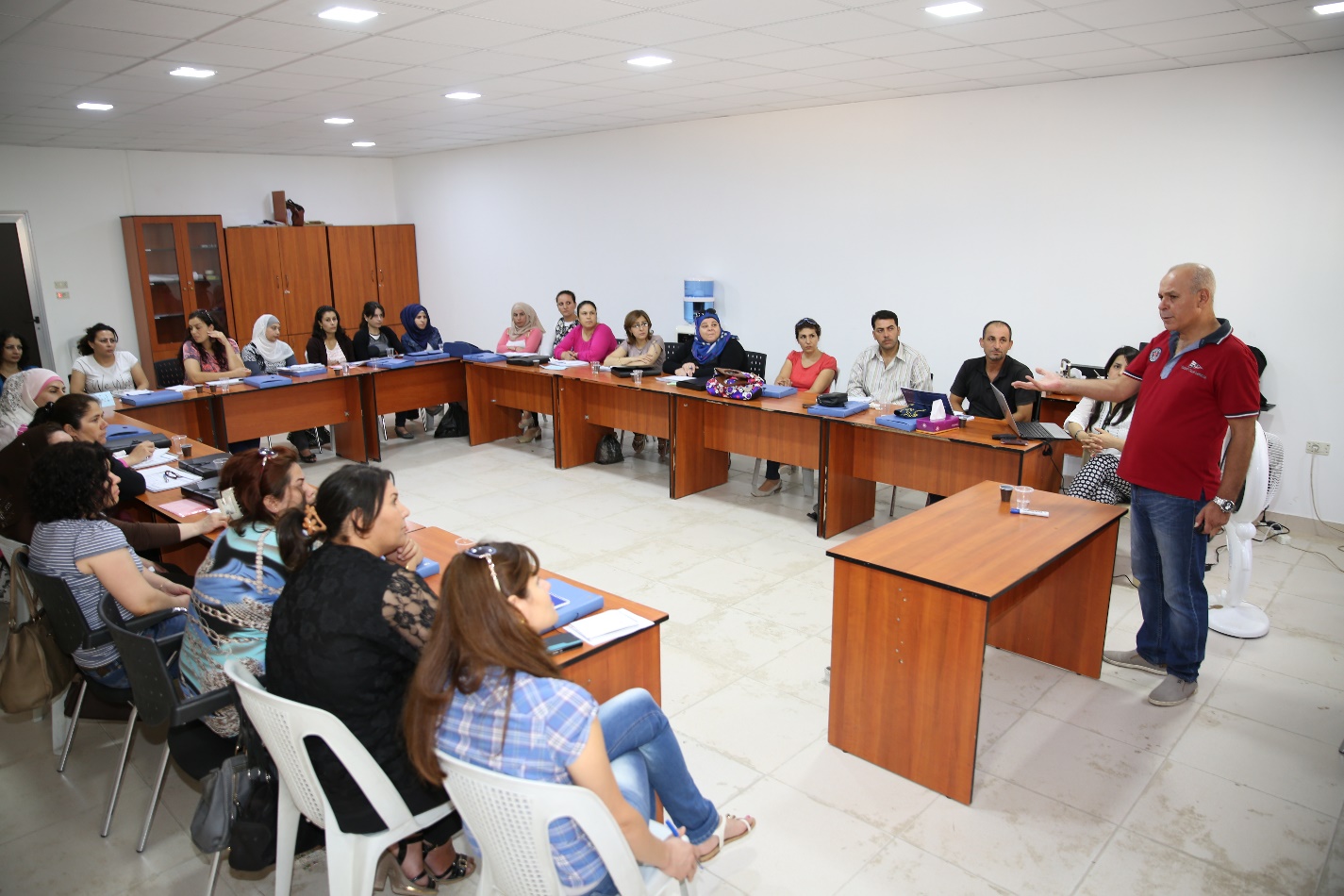 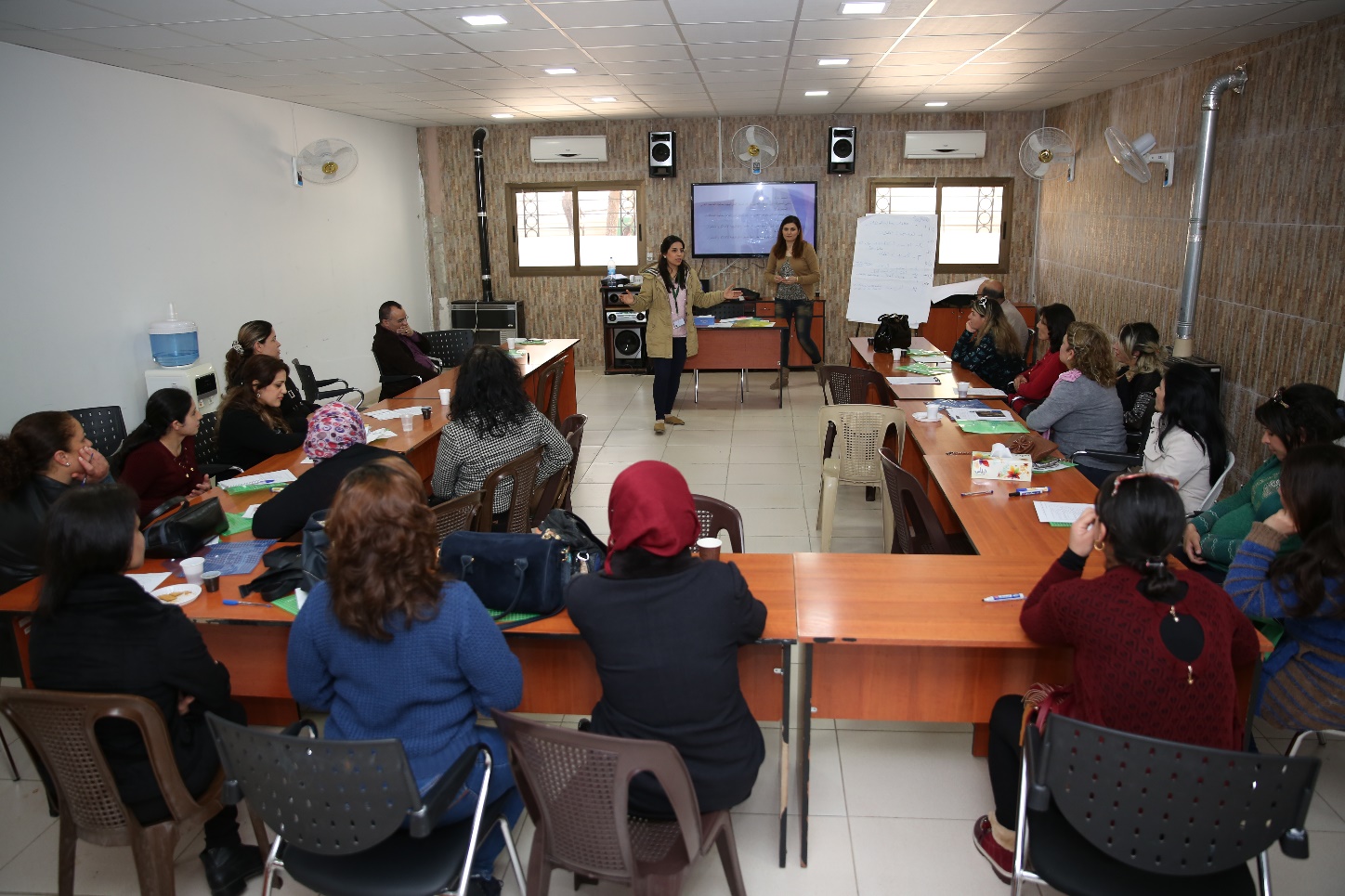 55
المستوى 3 - الدروس المستفادة
أهمية دمج خدمات الصحة النفسية بخدمات الرعاية الصحية الأولية (لتكون ضمن الحزمة الأساسية من الخدمات).
مراجعة ظروف وبيئة تقديم الخدمات بما يراعي شروط خدمات الصحة النفسية.
التسويق للخدمات وتوفرها.
56
مستويات خدمات الدعم النفسي الاجتماعي (هرم التدخلات) خلال الأزمات
4
3
2
1
57
واقع الصحة النفسية في سلمية - المستوى 4 - الخدمات المتخصصة
أثناء الأزمة
قبل الأزمة
تم تأسيس مركز اسشاري صحي بهدف توفير خدمات مجانية بمجال الأمراض غير المعدية والصحة النفسية (طبيب نفسي وأخصائية علاج سلوكي) بالتعاون مع منظمة الصحة العالمية وصندوق الأمم المتحدة للسكان.
المجموع الكلي للمرضى الذين استفادوا من خدمات المركز الاستشاري بمجال الصحة النفسية هو 1712 منذ بداية عام 2015
كالعديد من مناطق القطر لا يوجد خدمة صحة نفسية مستمرة على أي مستوى (هناك فقط طبيب خاص يتواجد ليوم واحد كل ثلاثة أسابيع).

لا يوجد إحصائيات عن عدد الحالات المشخصة والمعالجة، وكيف وأين كان المرضى يحصلون على العلاج.
58
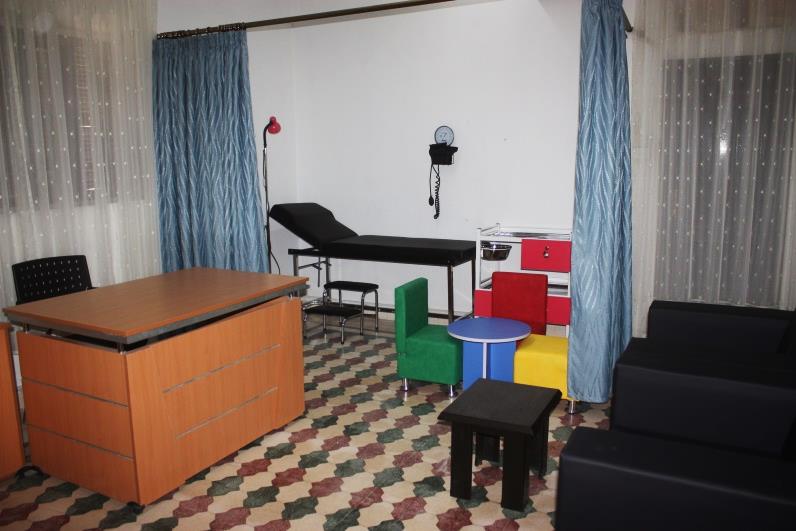 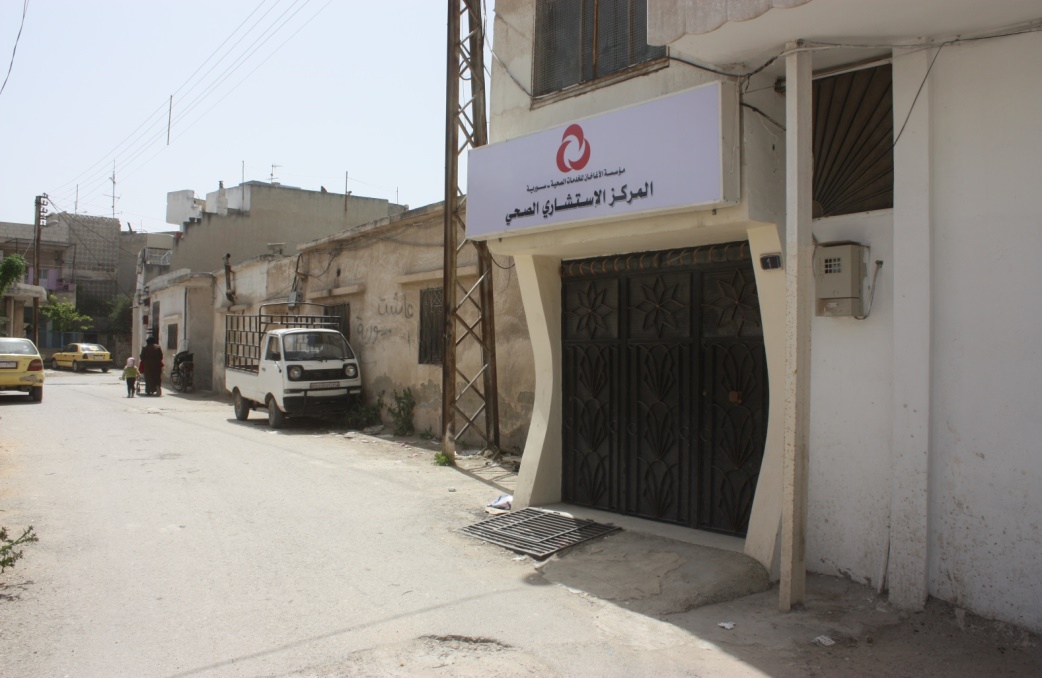 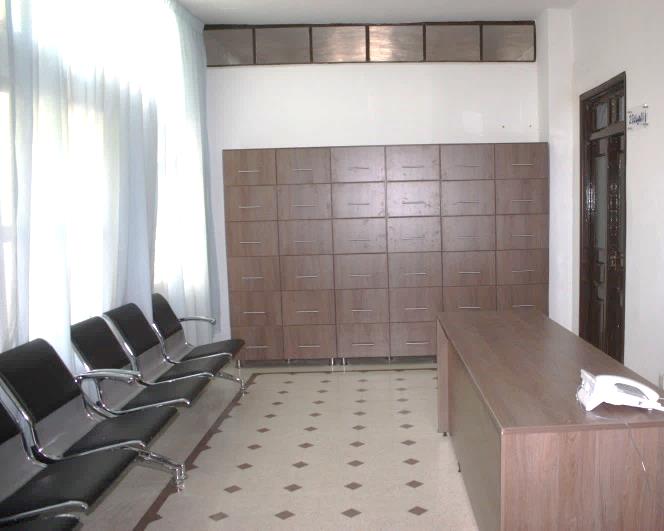 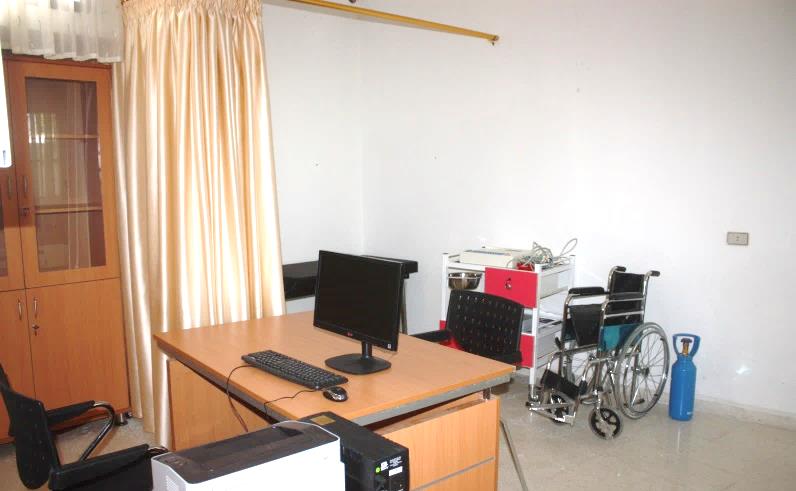 59
المستوى 4 - الدروس المستفادة
أهمية الربط مع مستويات الخدمات الثانوية في حال صعوبة القدرة على توفيرها على مستوى المناطق.
60
أسئلة تطرح نفسها
من هي الجهات المعنية التي يمكنها لعب دور كبير في ضمان التكامل في تعزيز الصحة النفسية؟
كيف يمكن تغيير وجهة نظر المجتمع والناس عن مفهوم العناية بالصحة النفسية؟
ما هي أهم الدروس المستفادة والتي يمكن تعميمها على المستوى الوطني؟
61
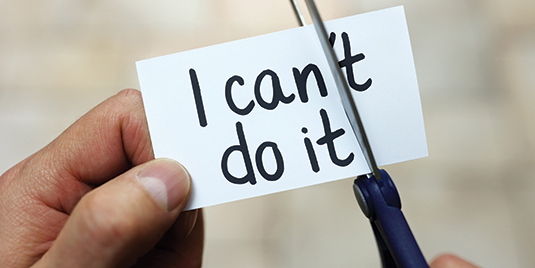 We
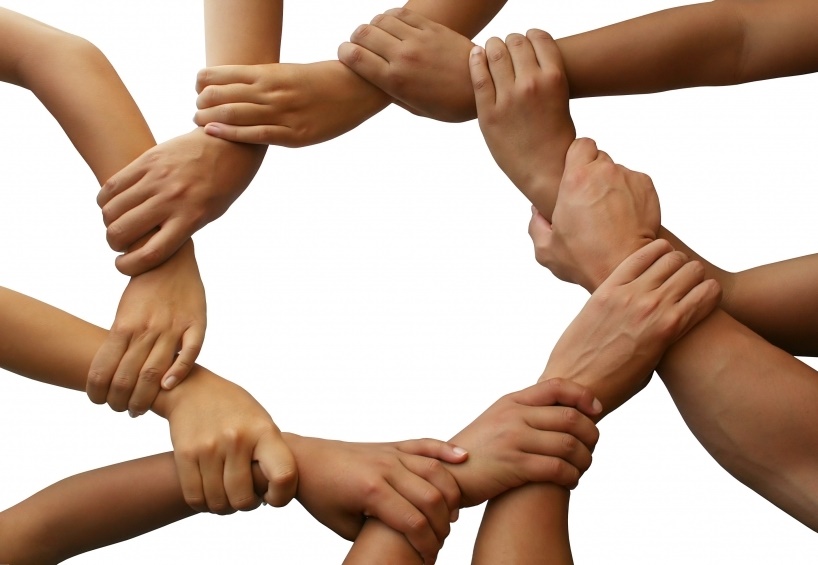 شكراً لكم
63